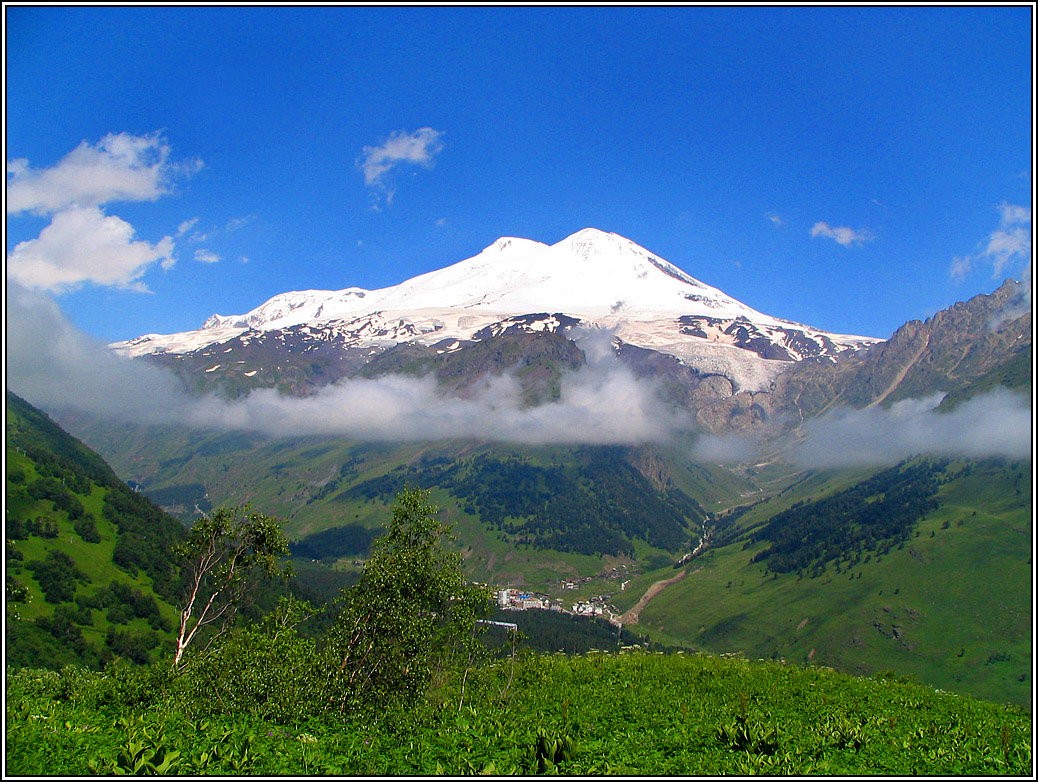 МКУК «КДЦ с.п. Ново – Полтавского»
Обзор - путешествие
«Любим неспроста эти заповедные места»
Январь 2023 г.
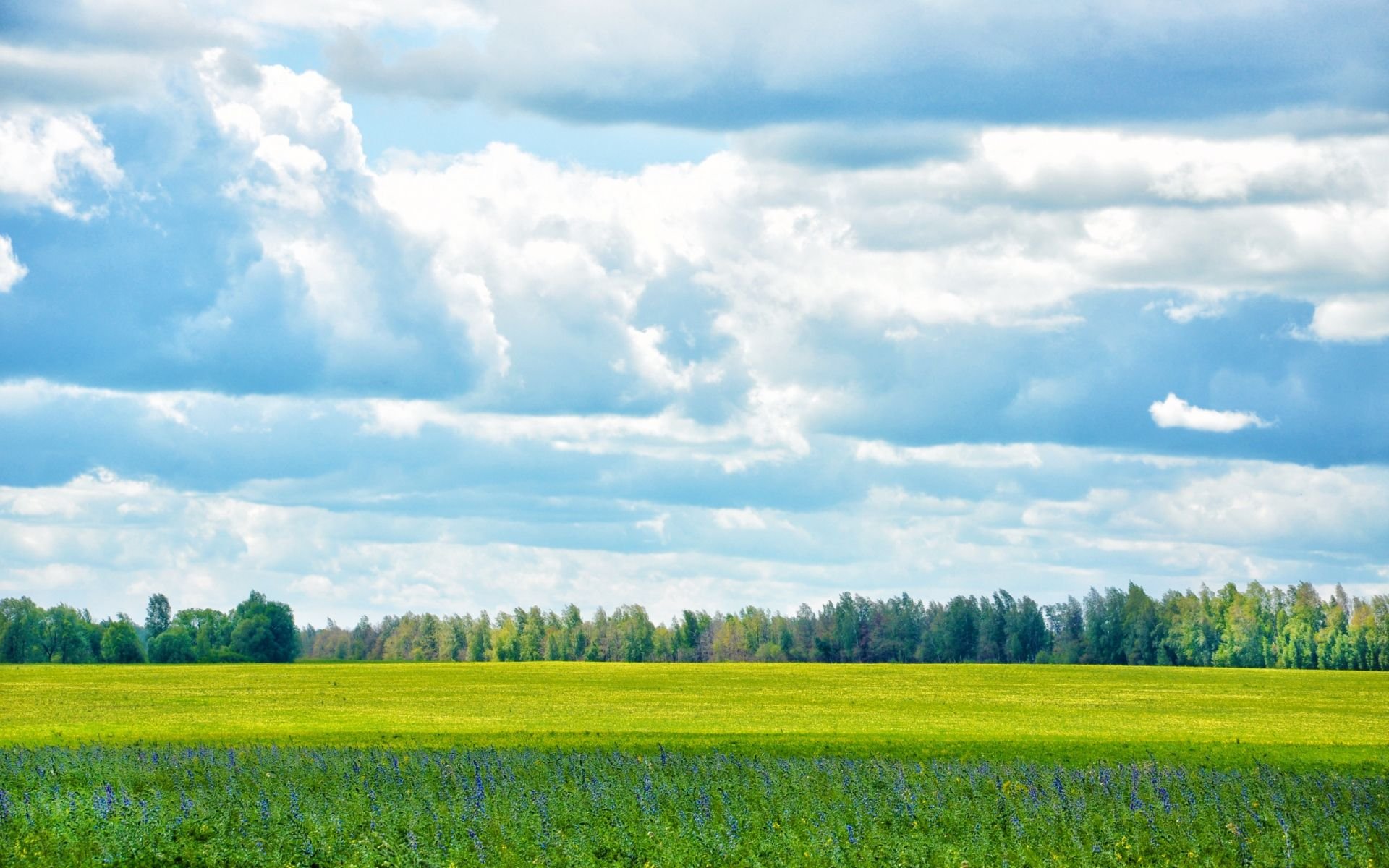 Россия славится размерами своей
огромной территории, 
но мало кто догадывается, 
что на ней есть множество 
прекрасных мест
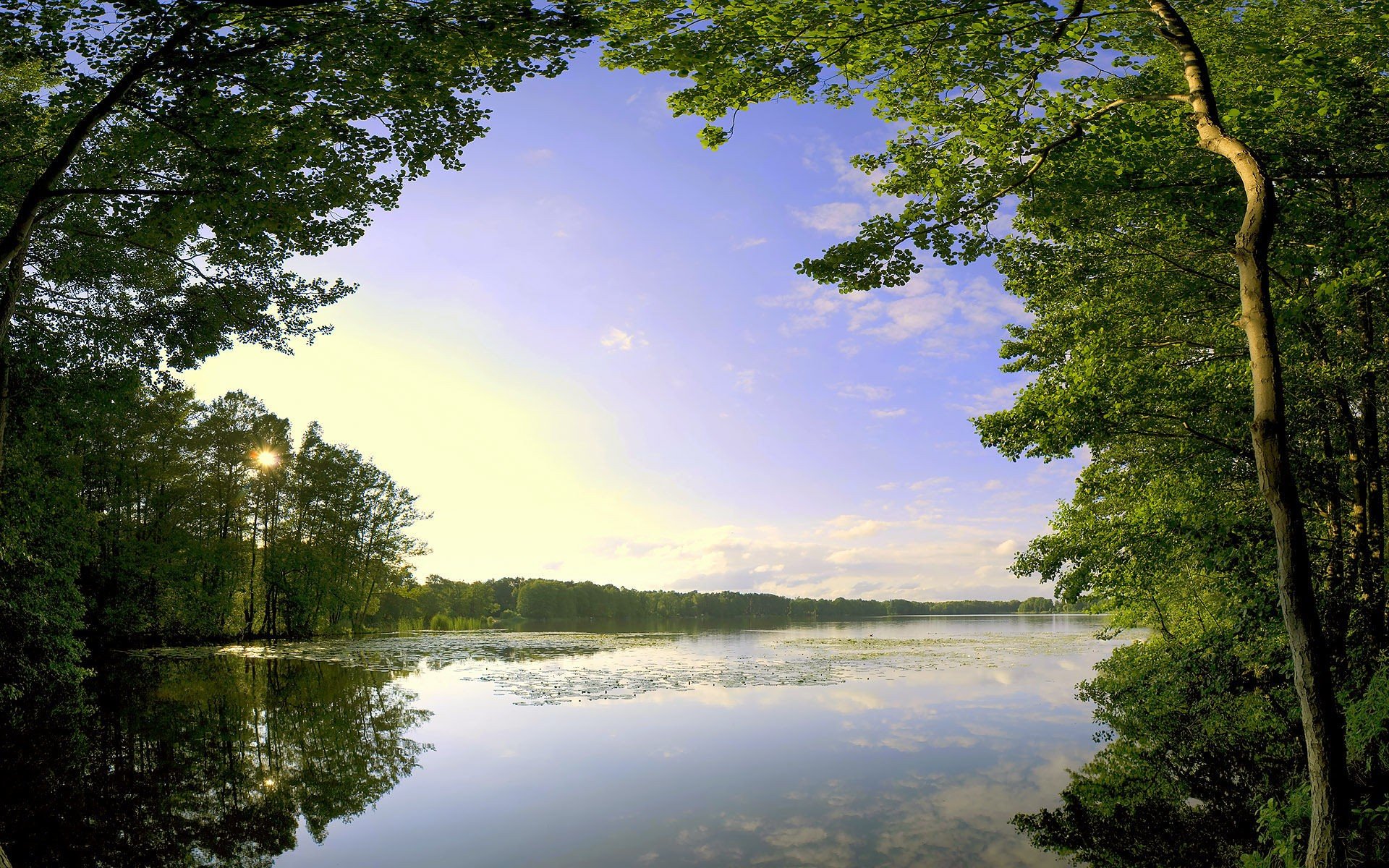 Предлагаем вашему вниманию 
12 лучших заповедников России. 
Это поистине умопомрачительные места, 
о которых должны знать все!
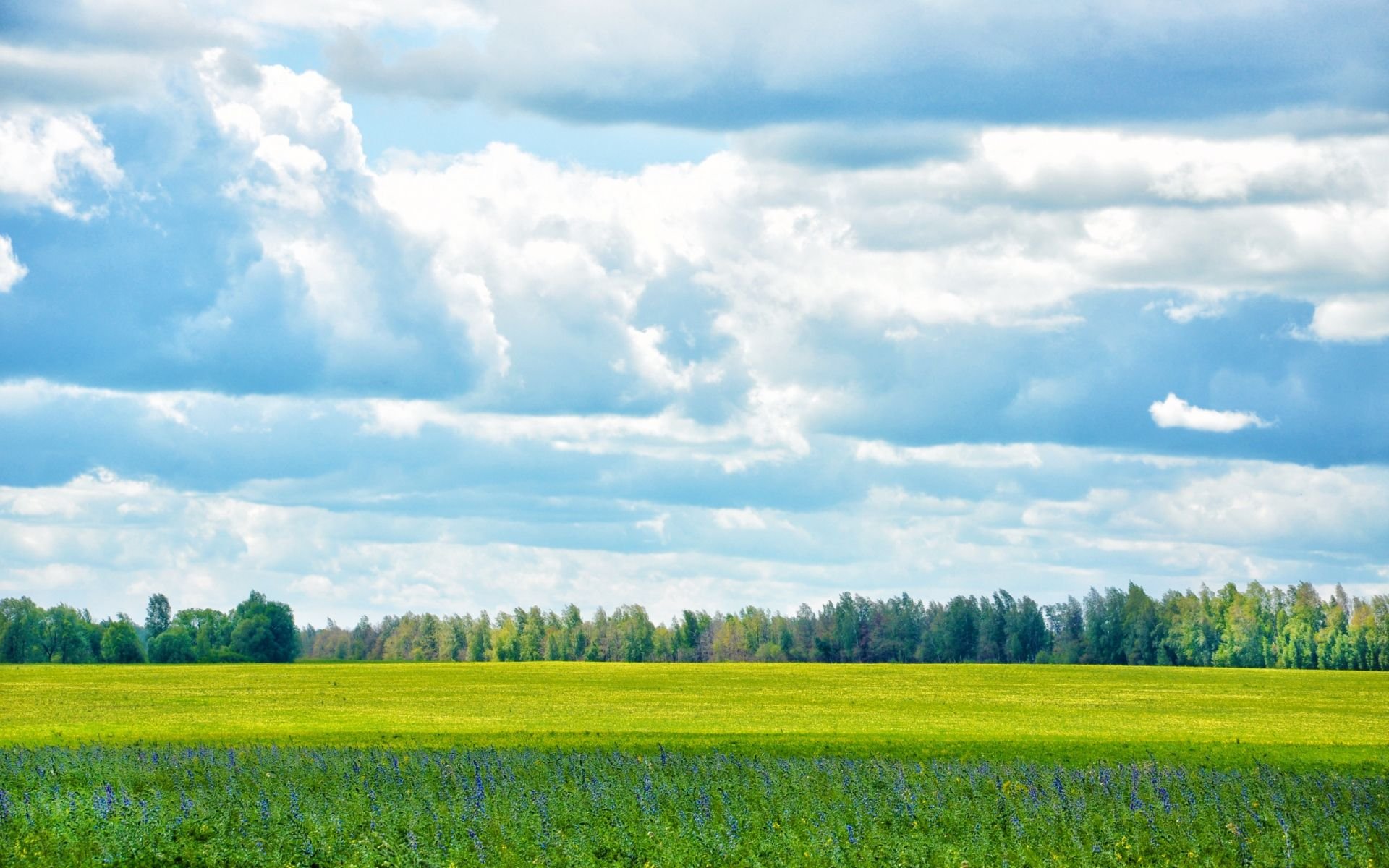 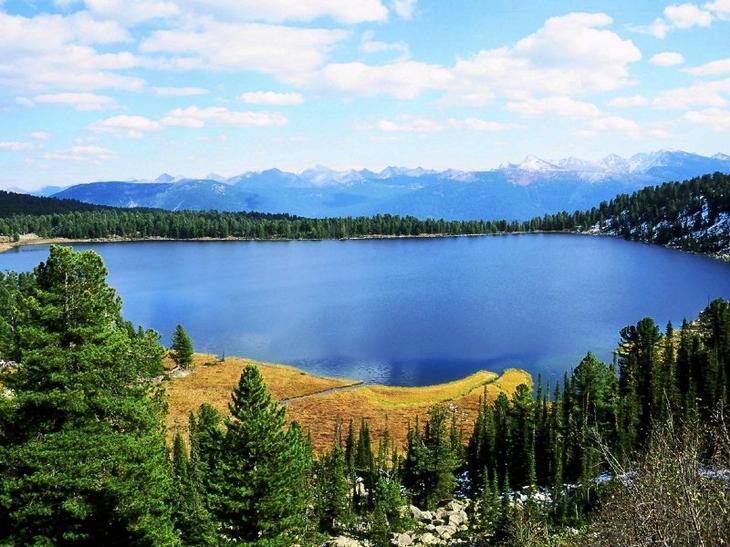 Байкальский заповедник
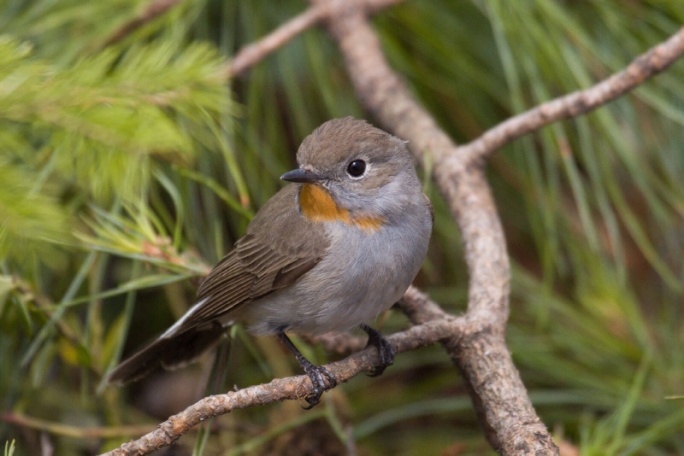 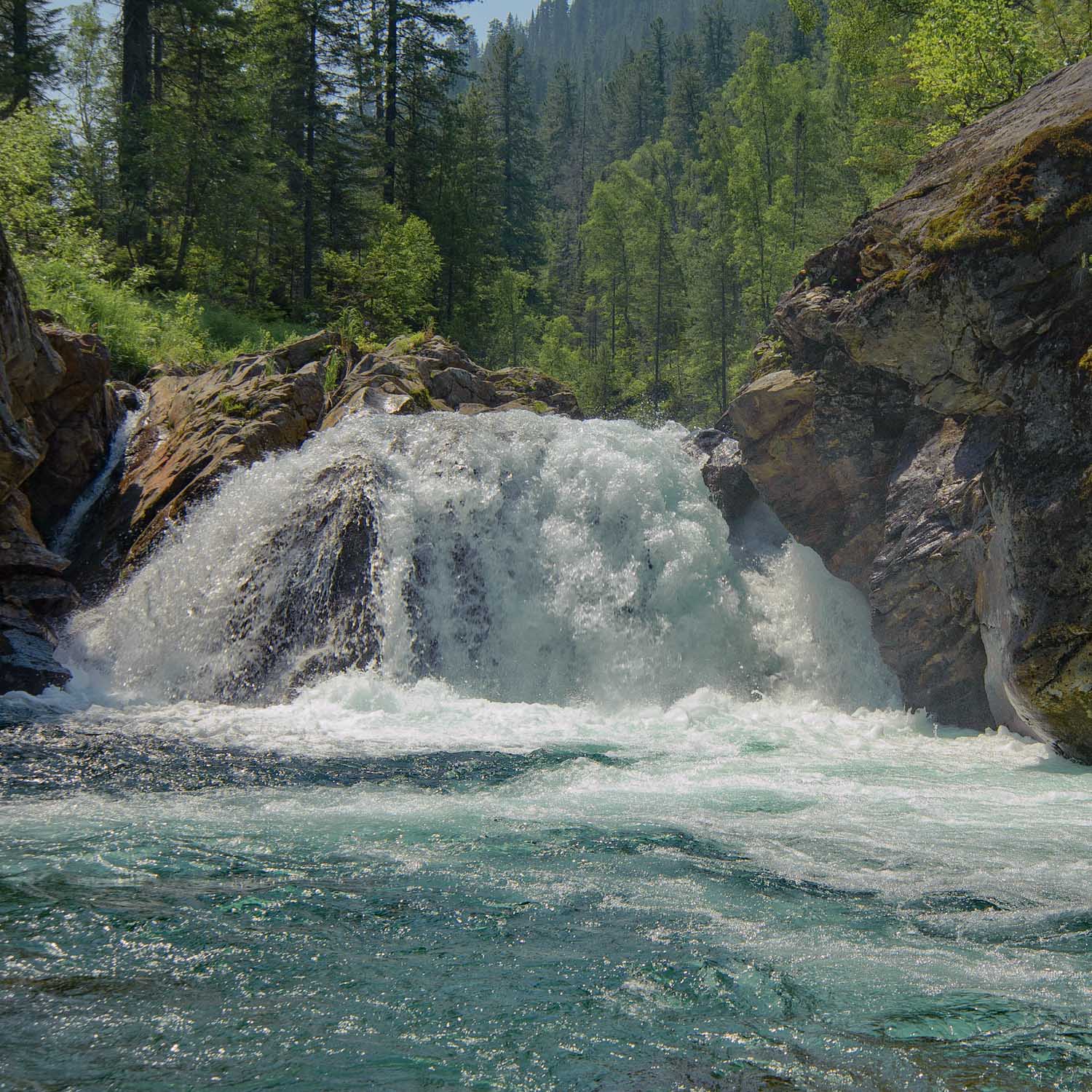 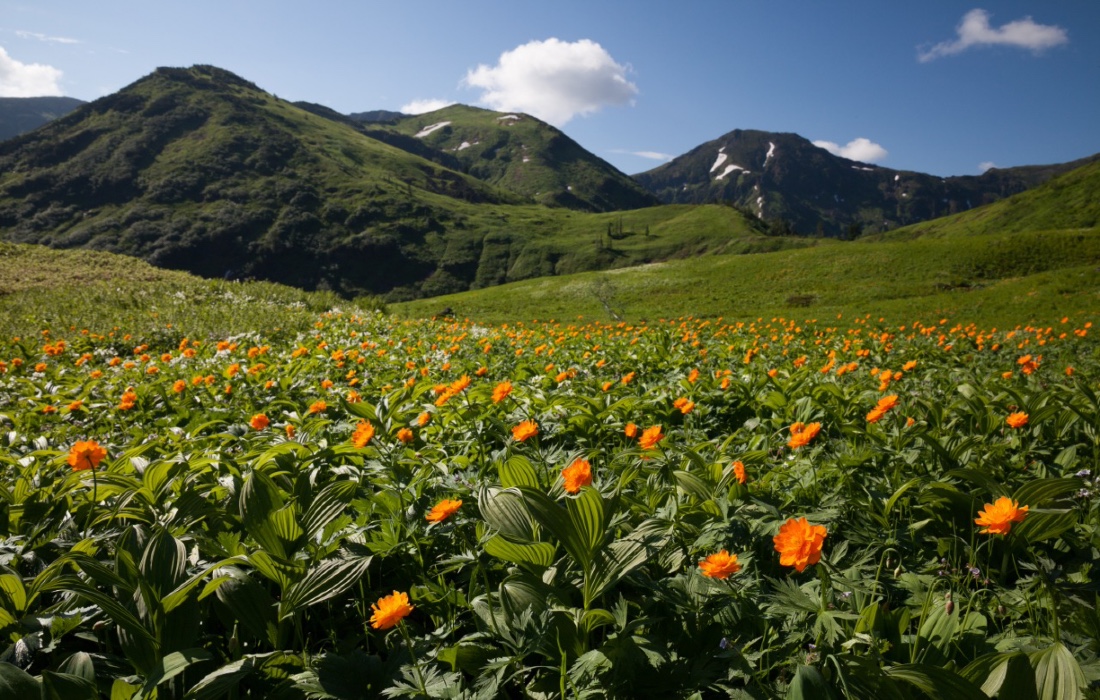 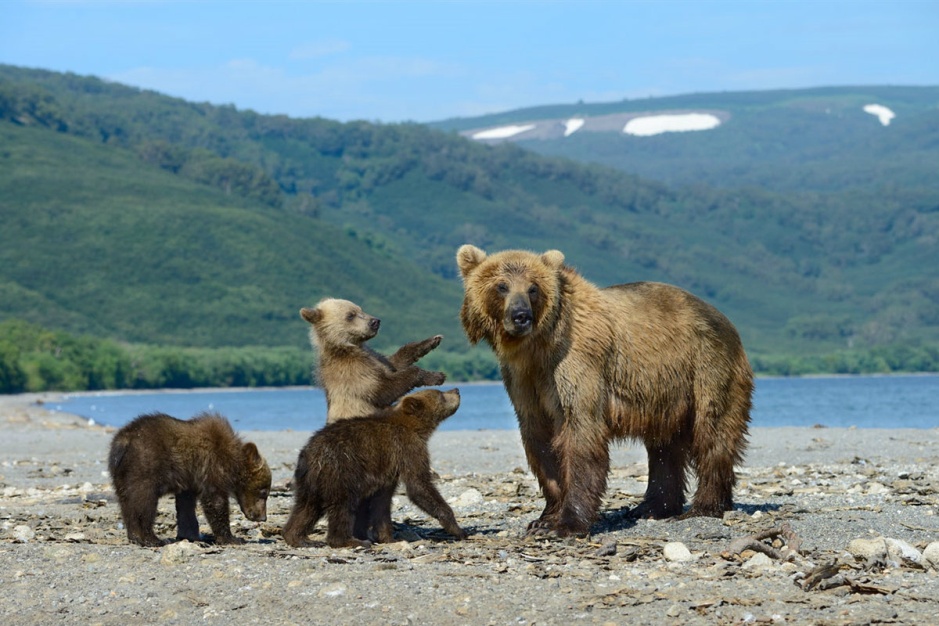 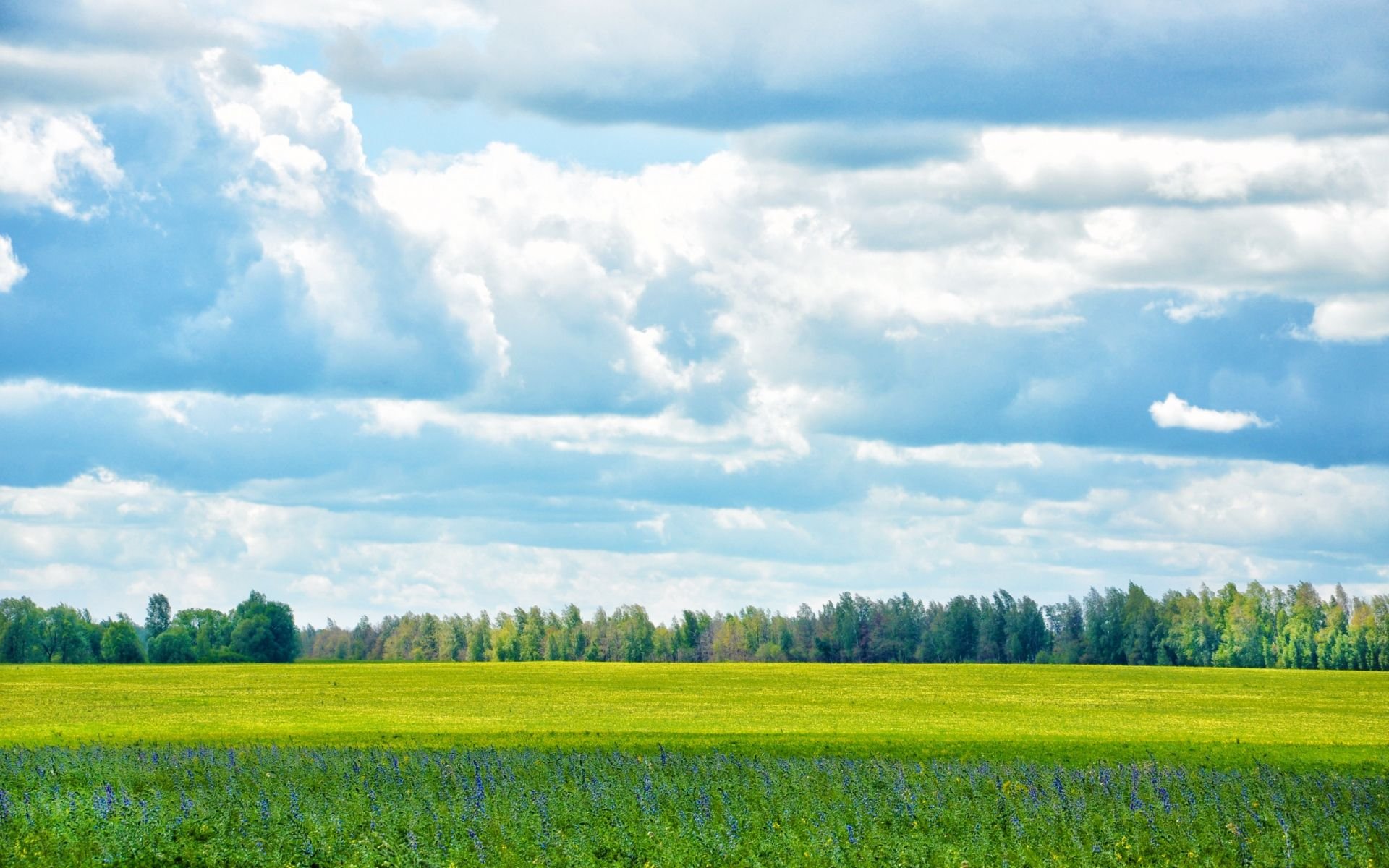 Баргузинский заповедник
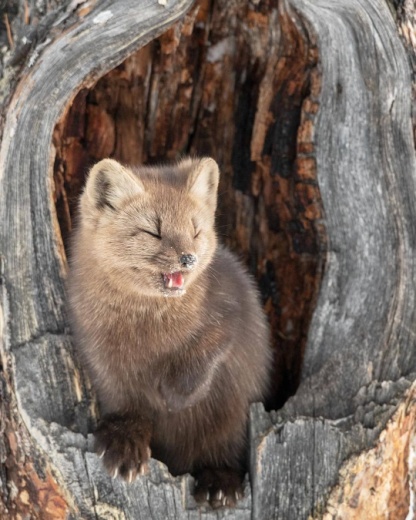 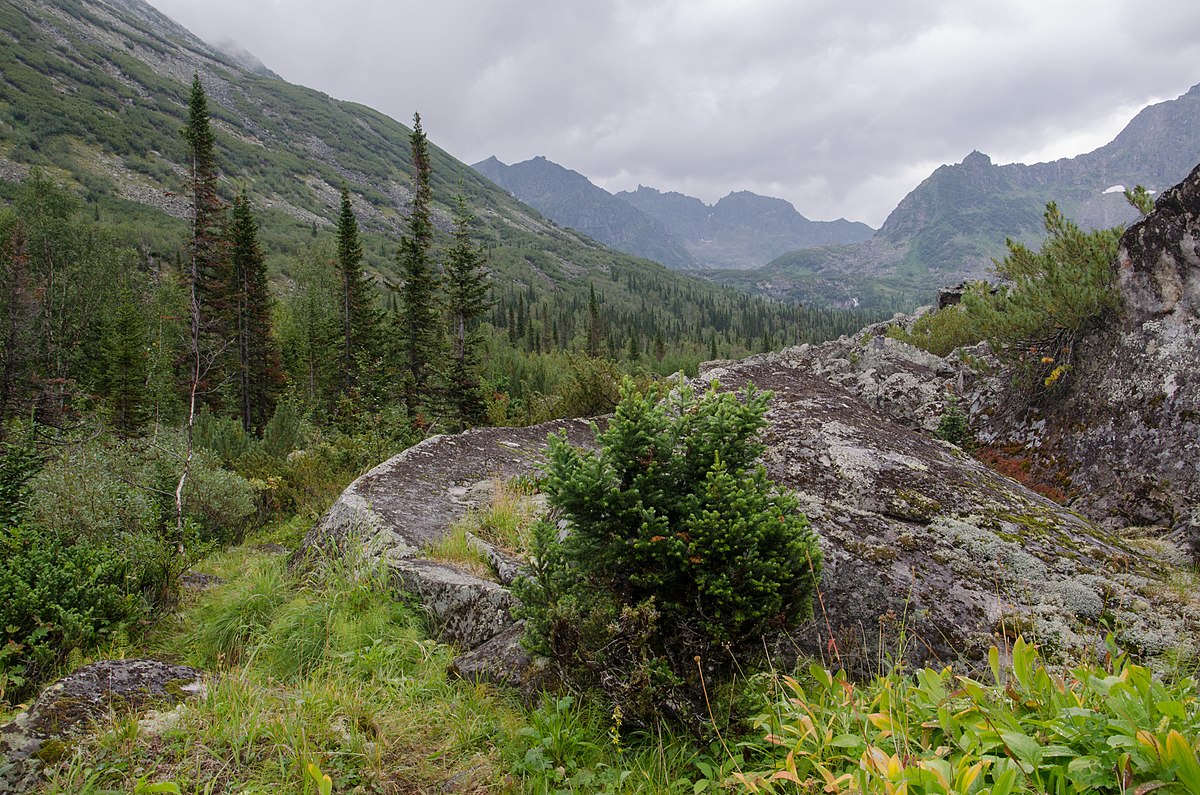 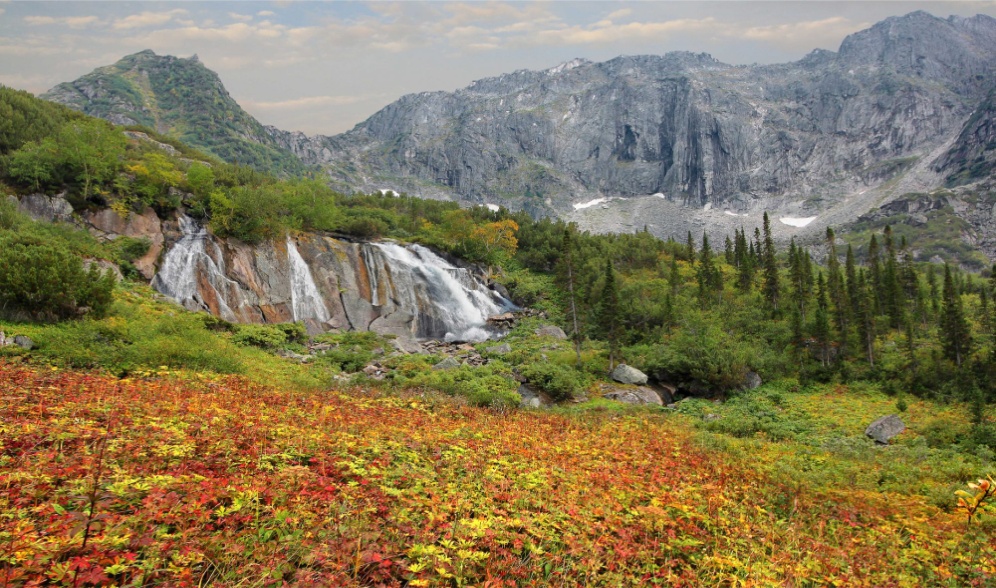 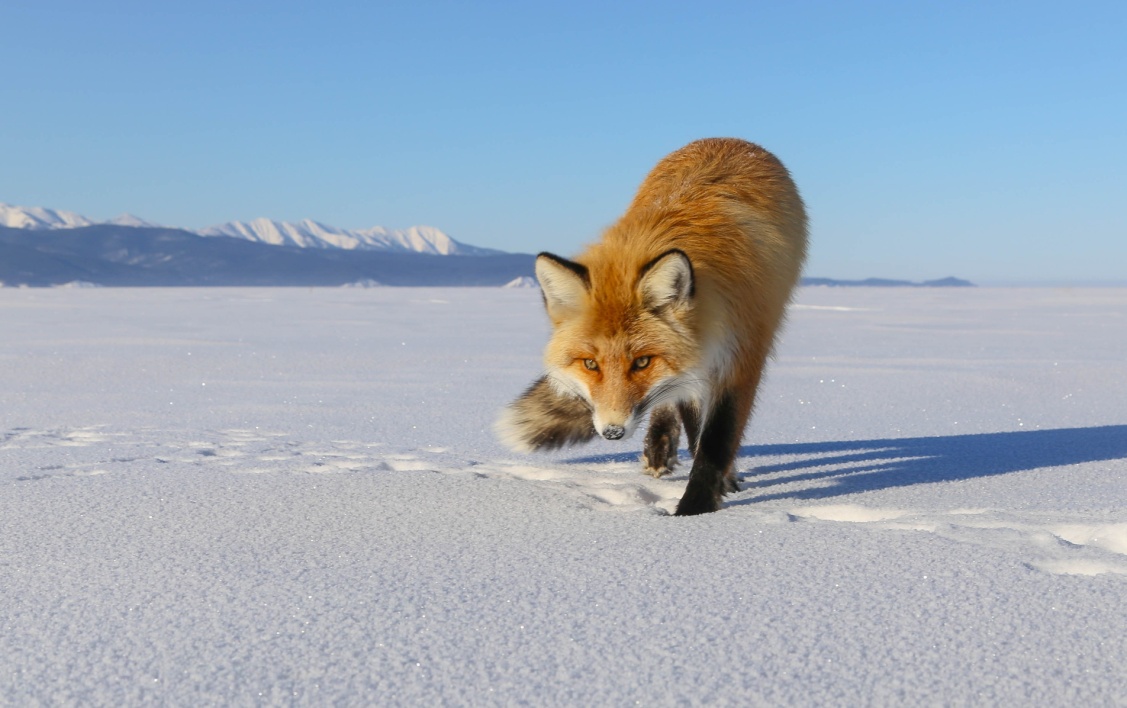 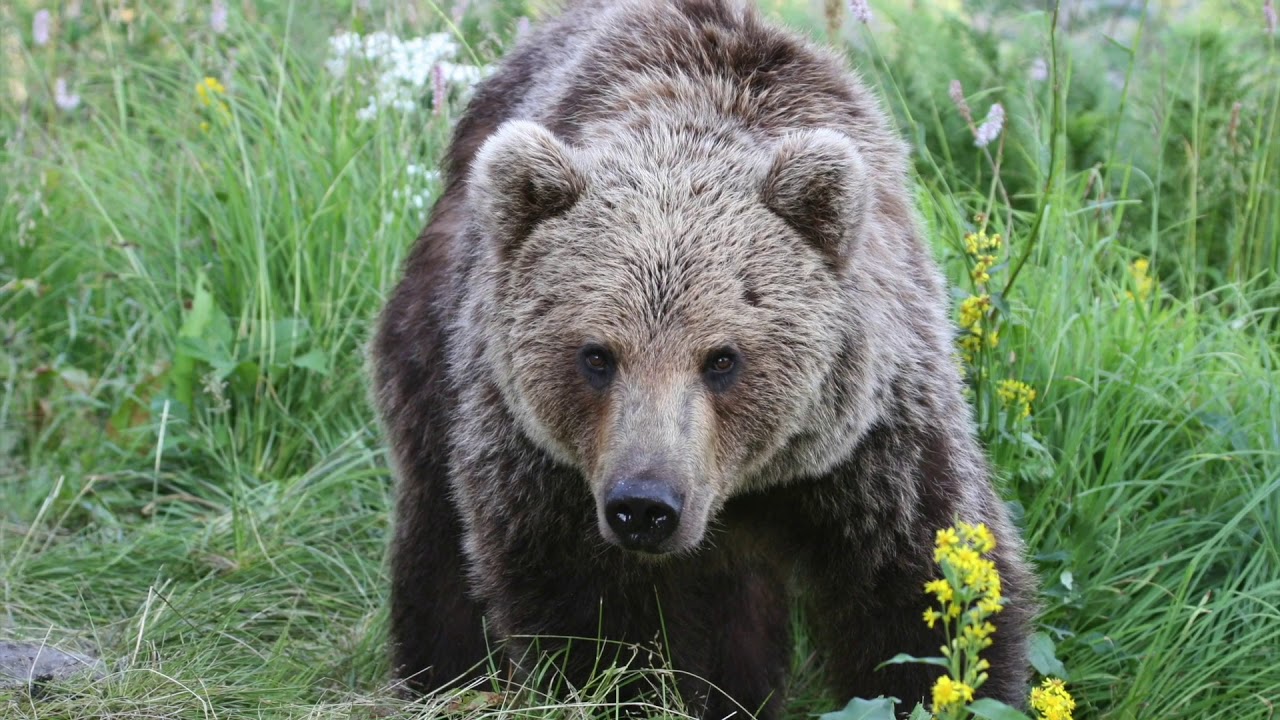 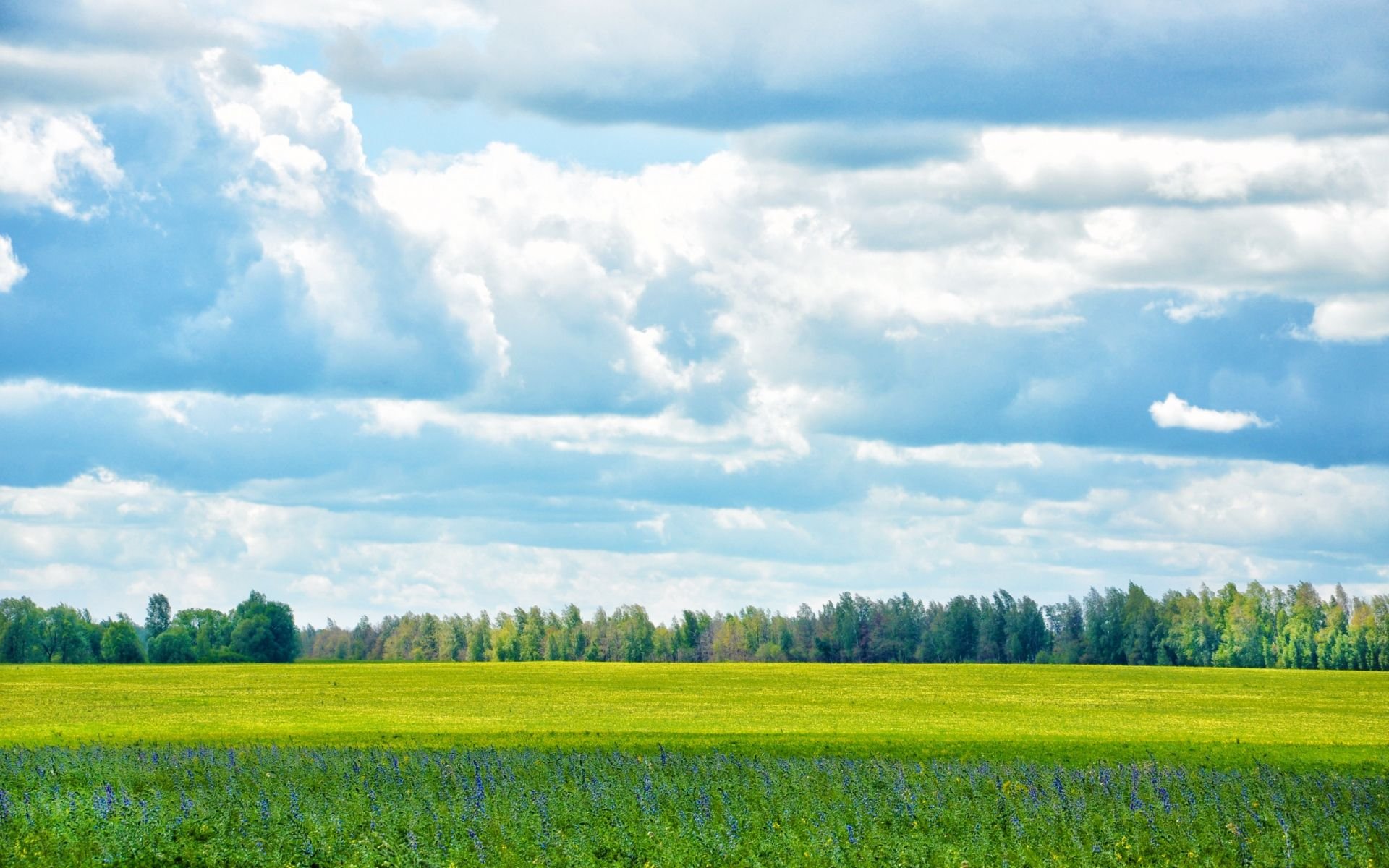 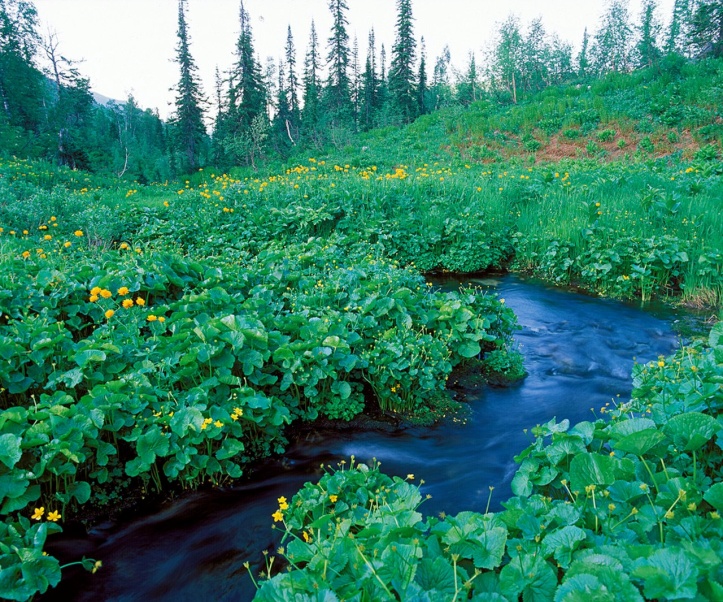 Кузнецкий Алатау
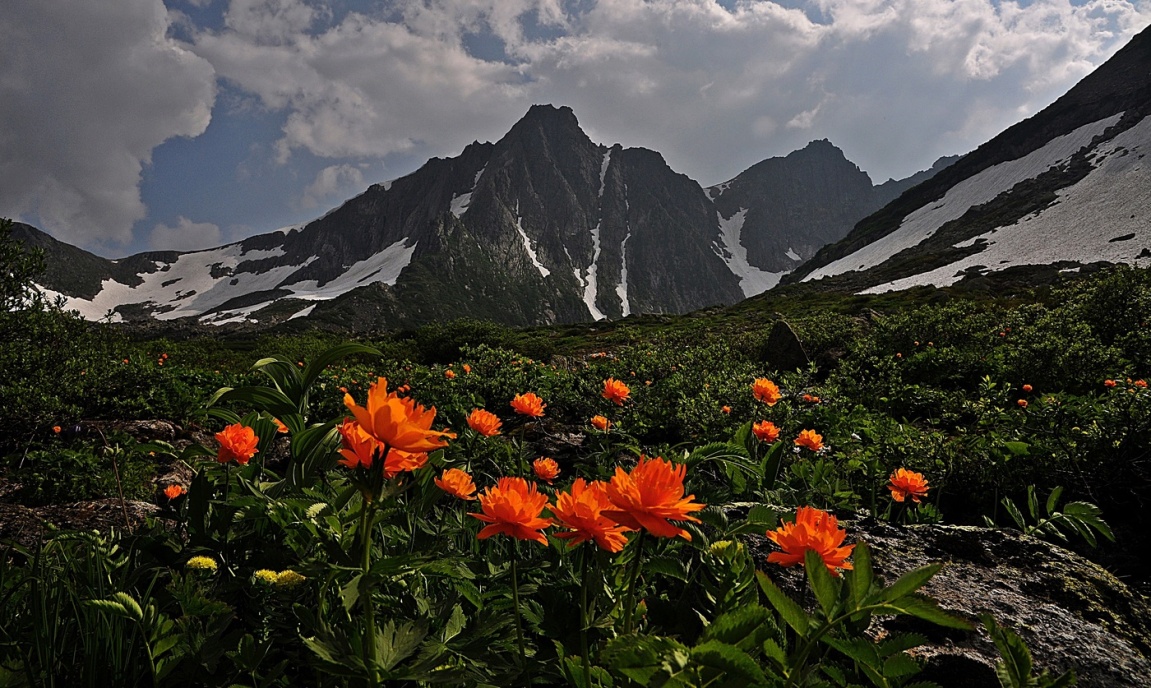 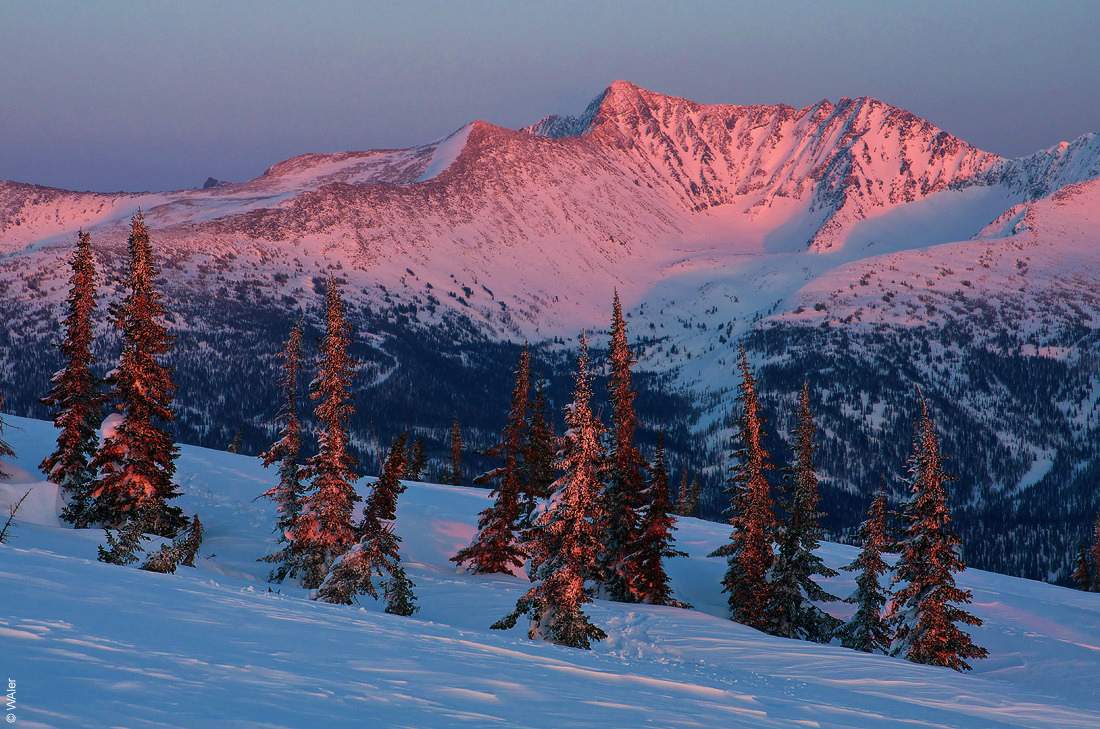 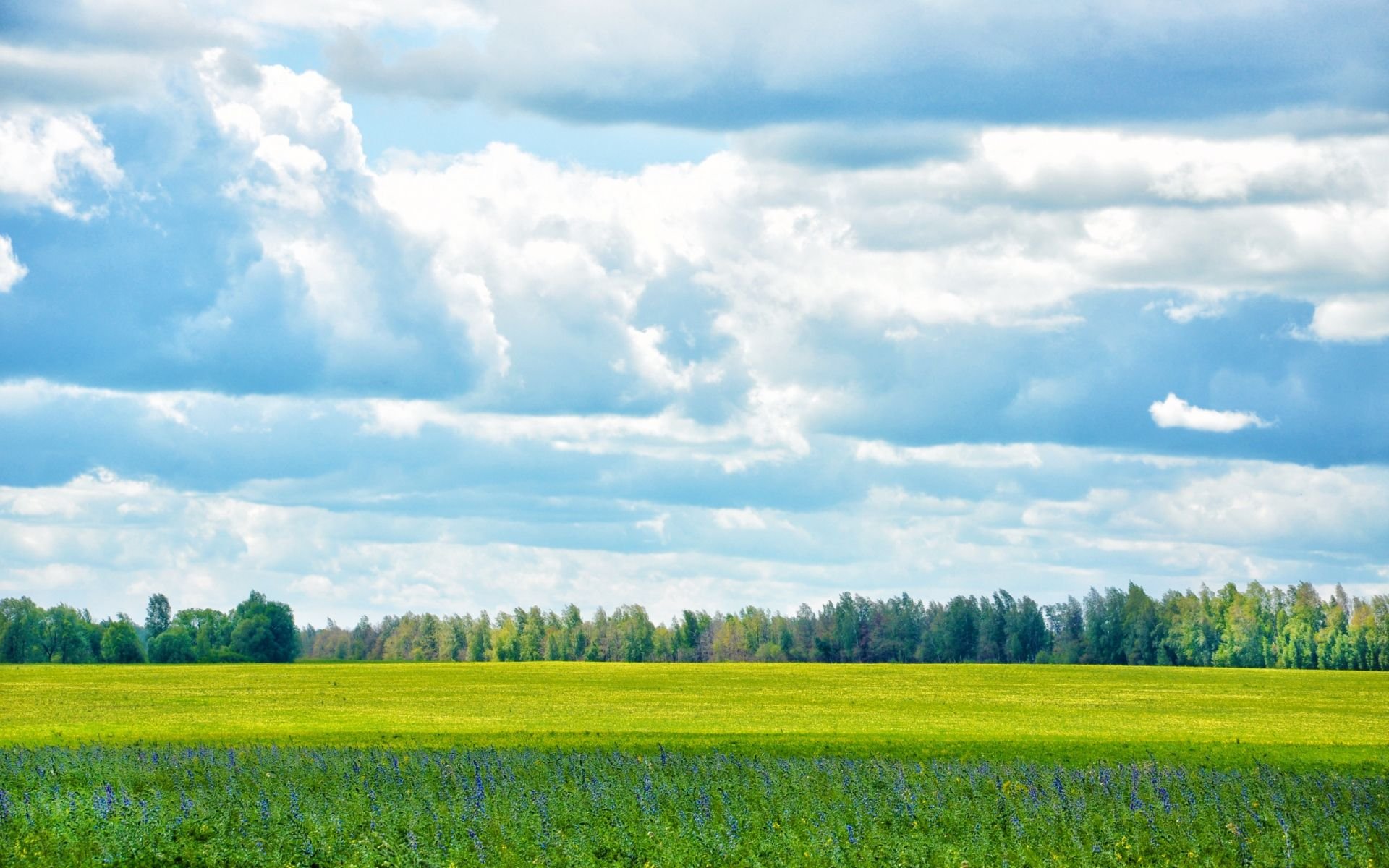 Алтайский заповедник
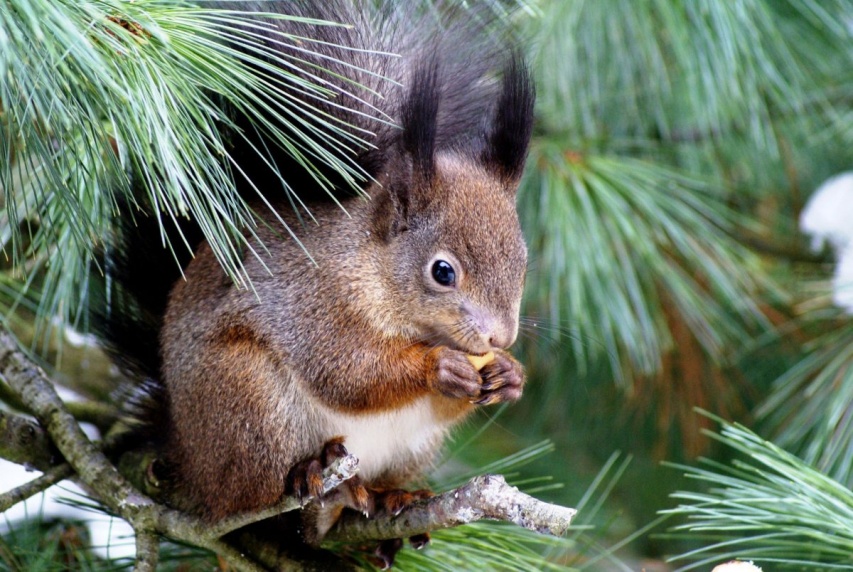 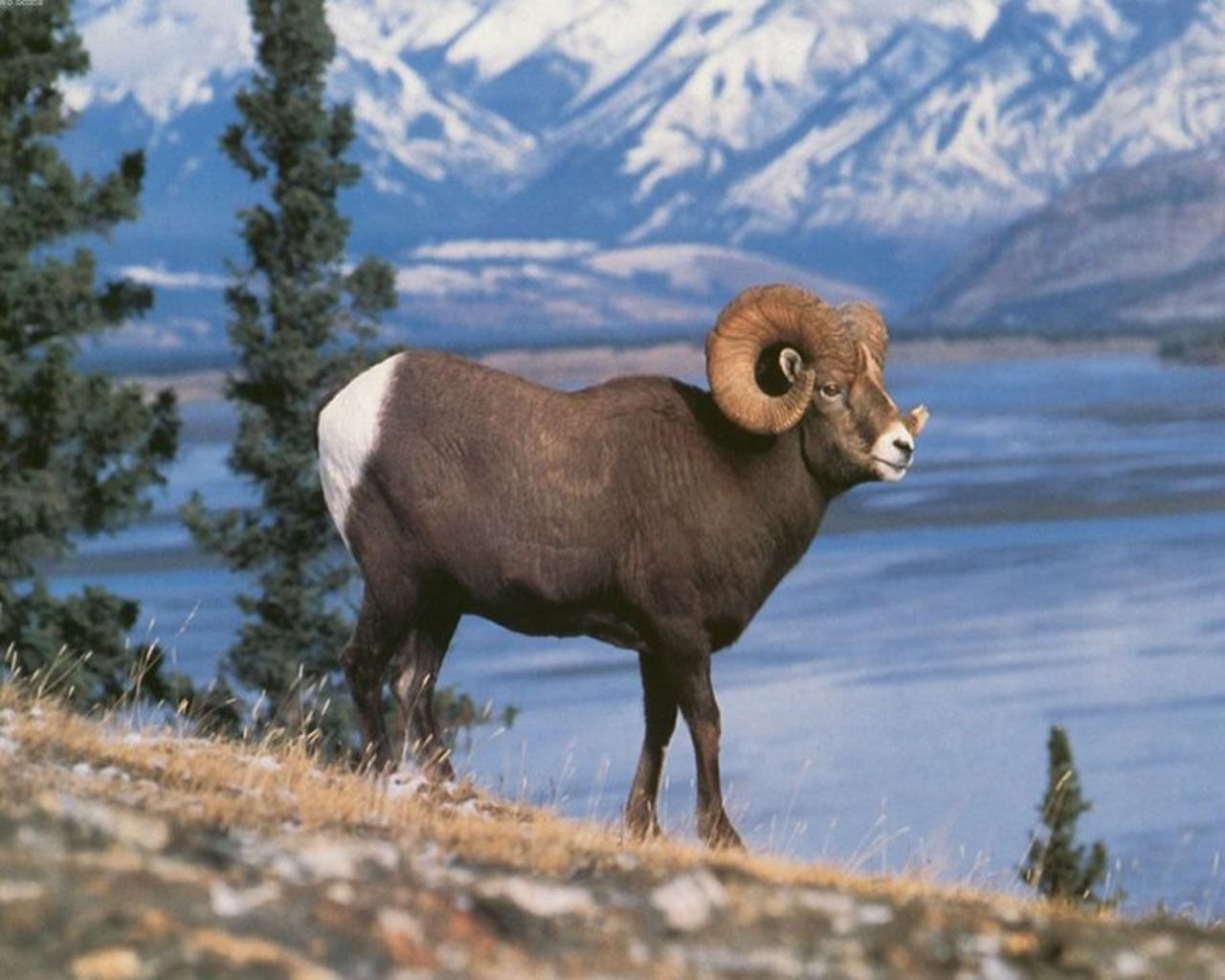 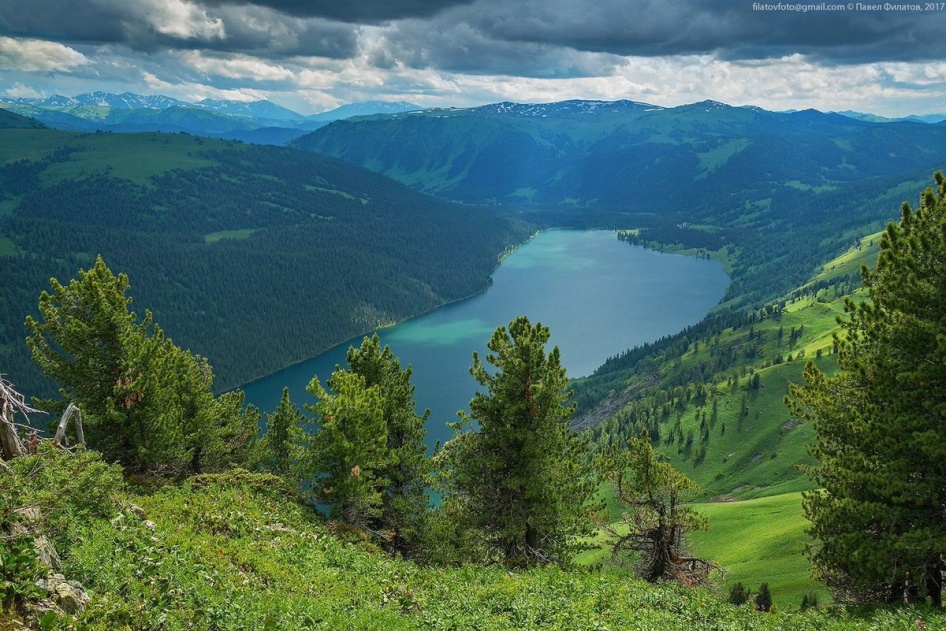 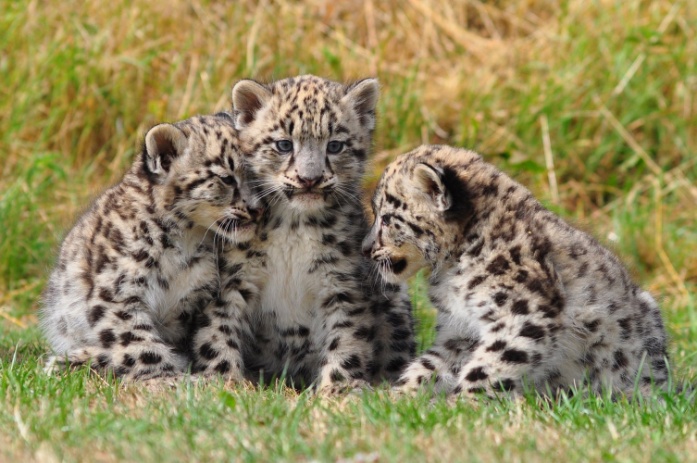 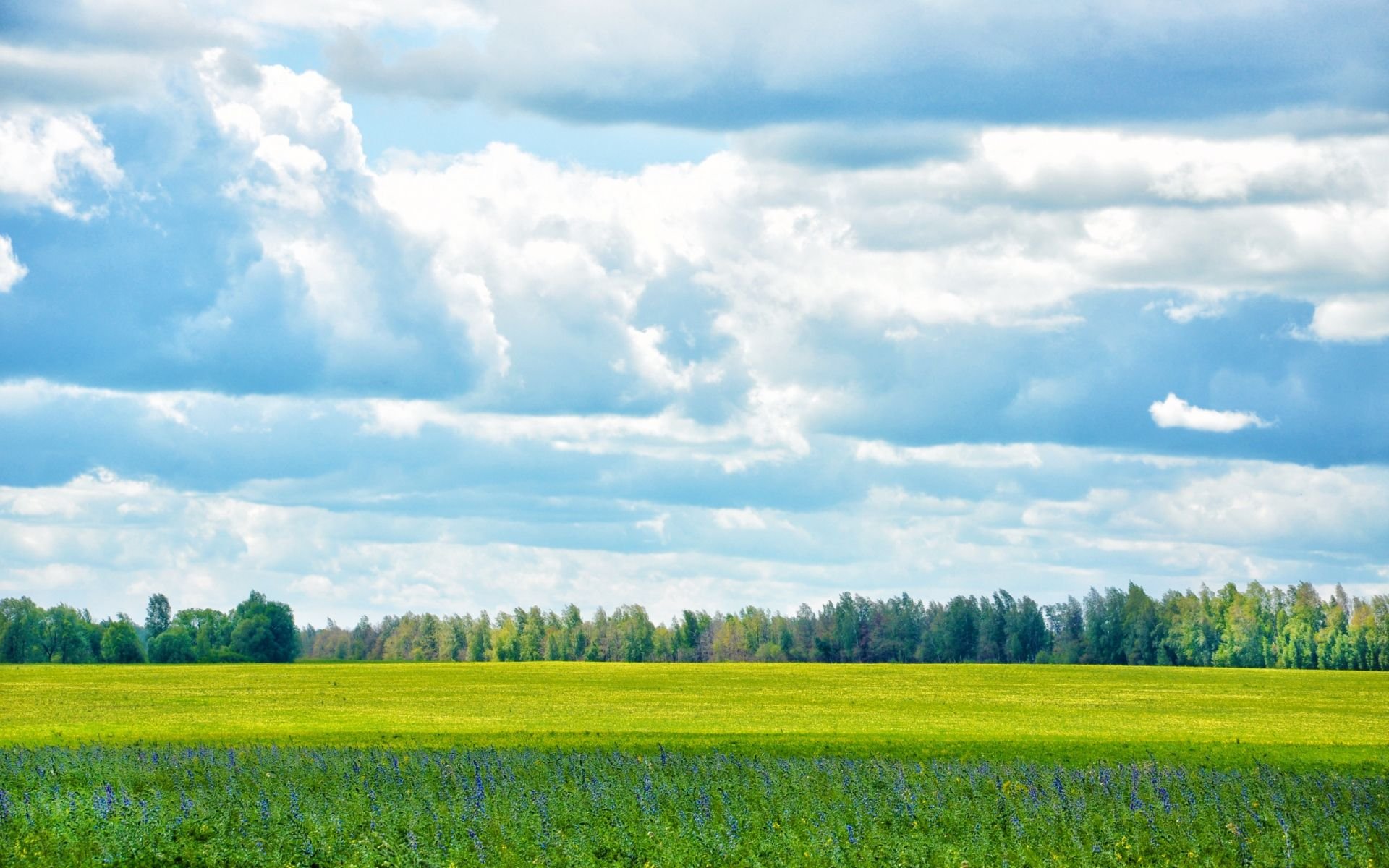 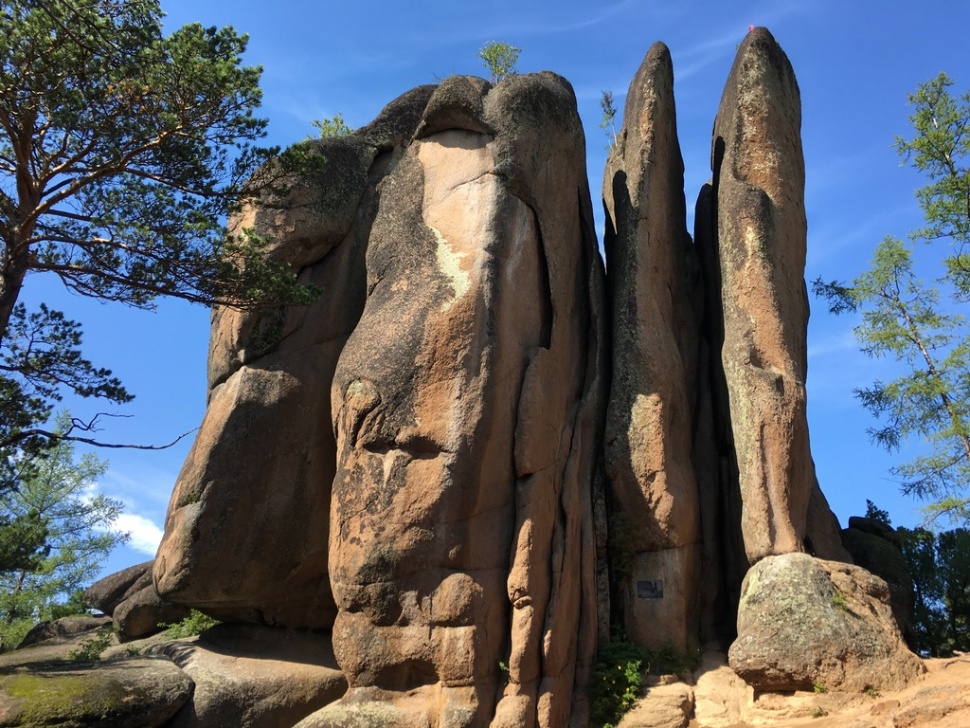 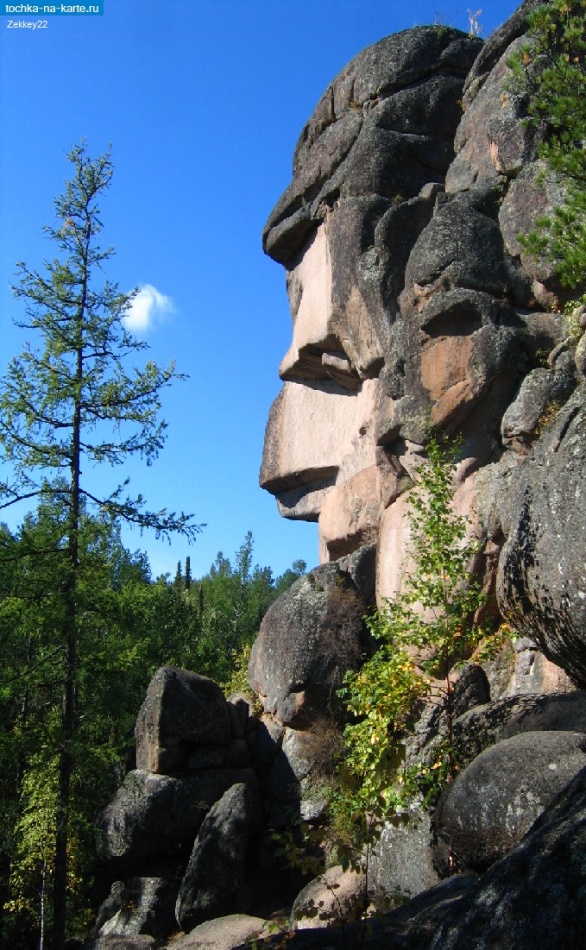 Столбы
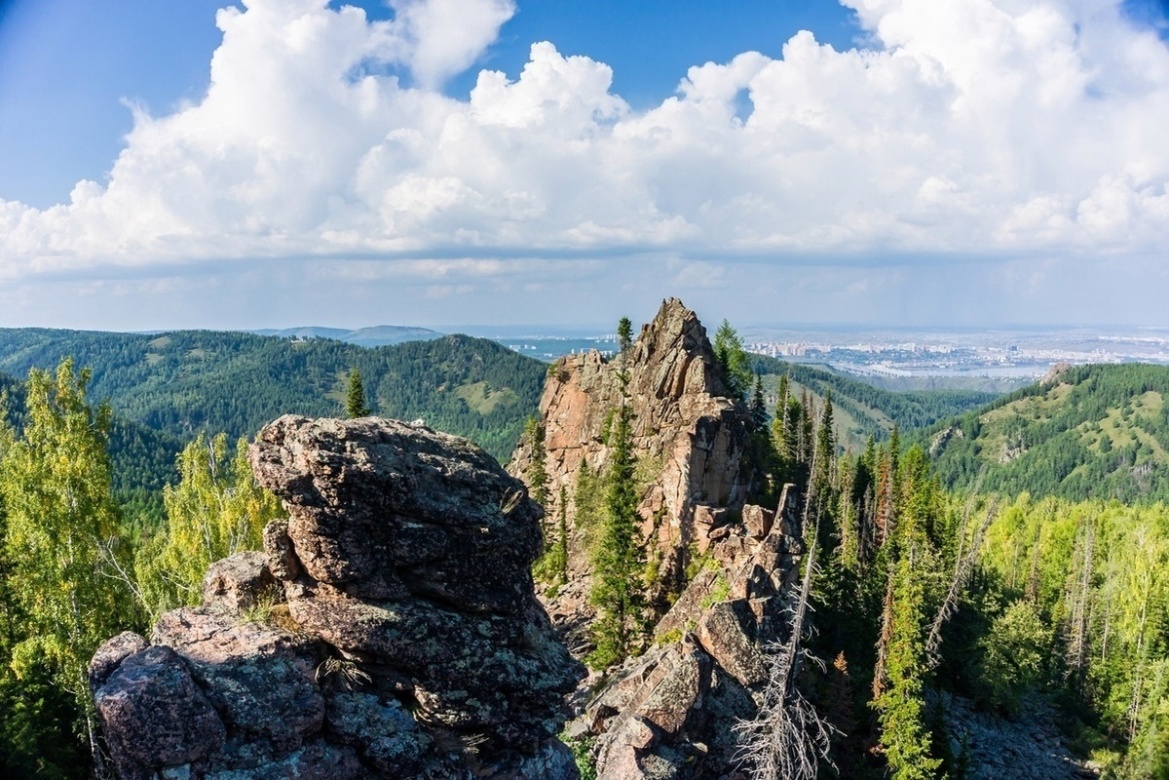 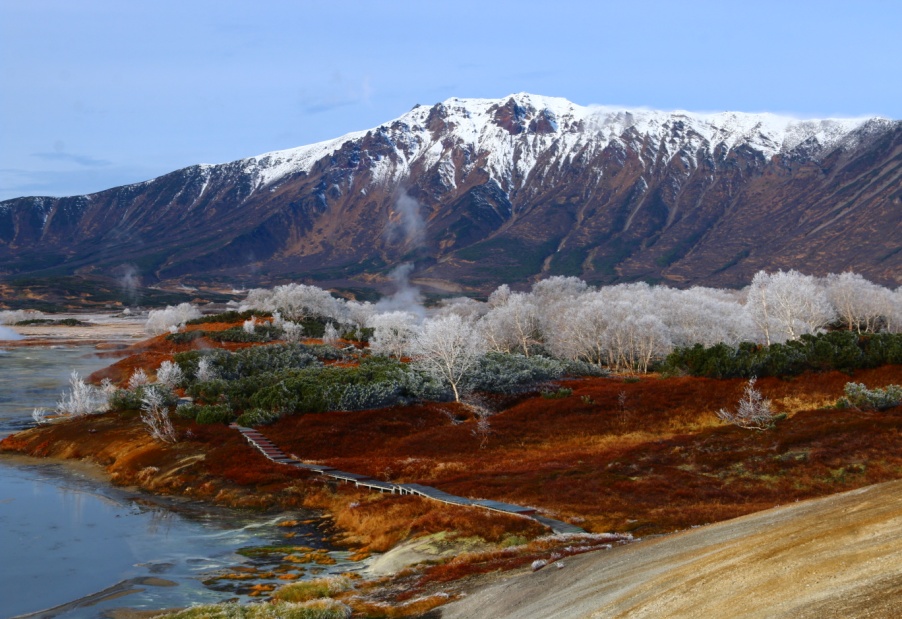 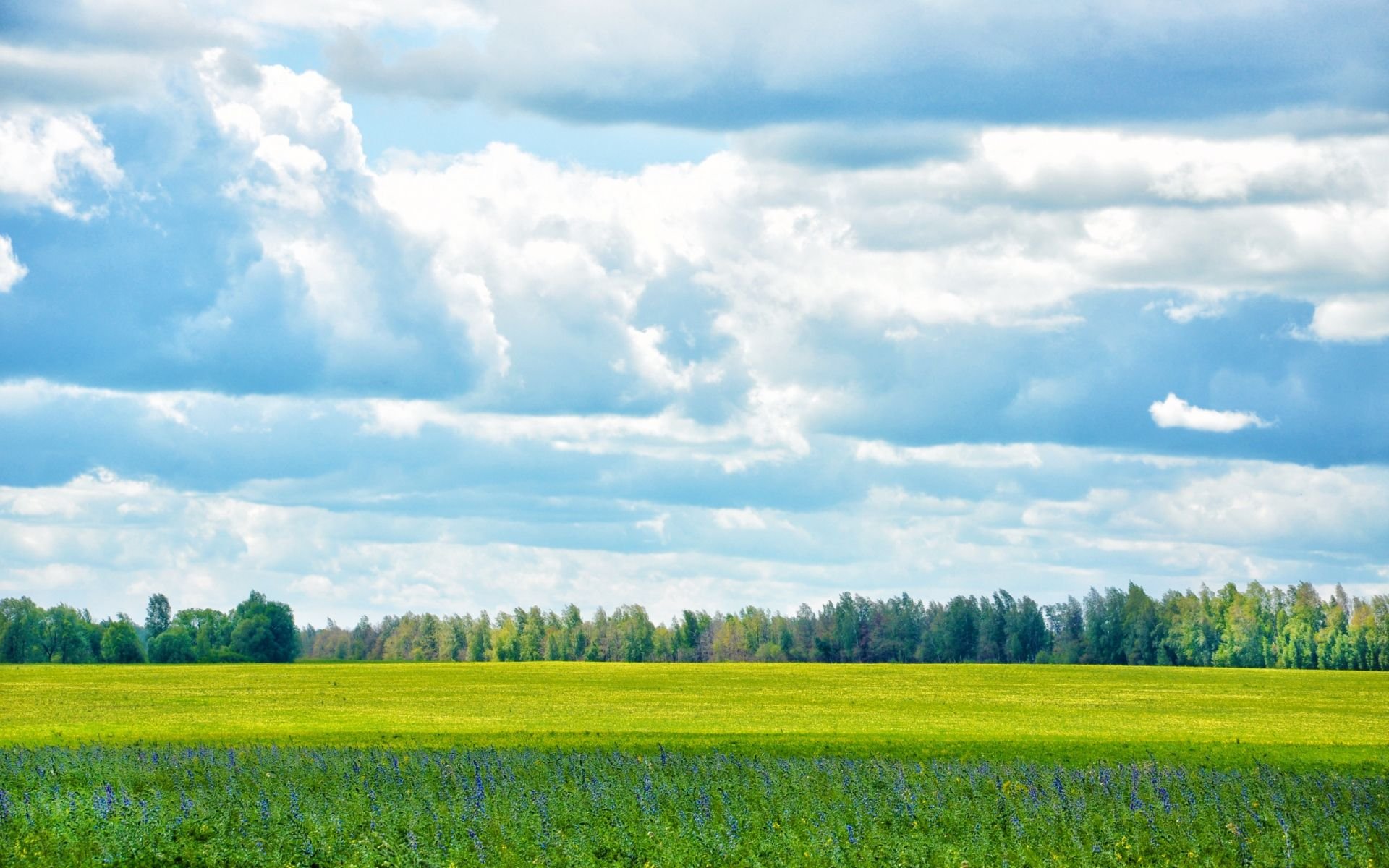 Кроноцкий заповедник
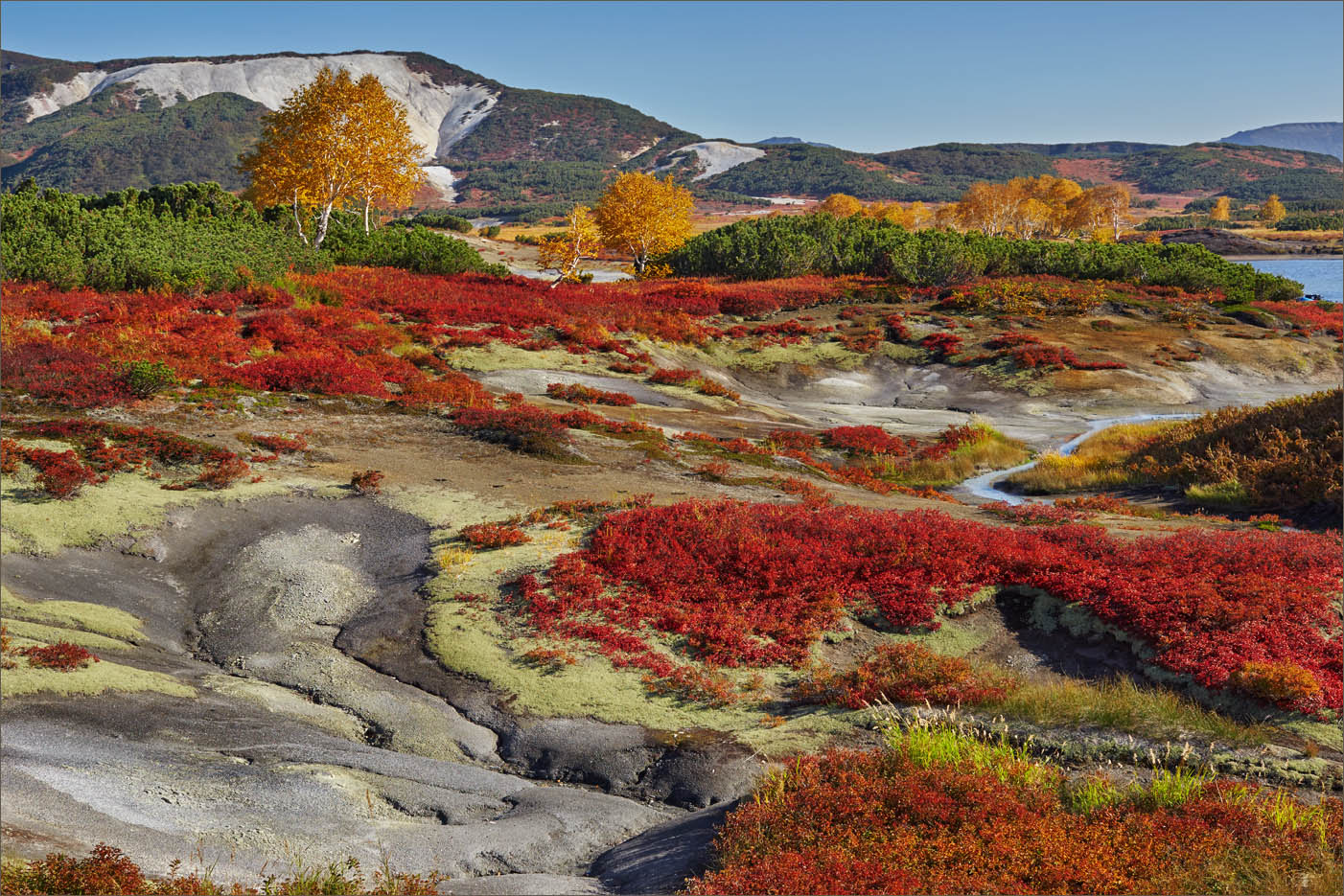 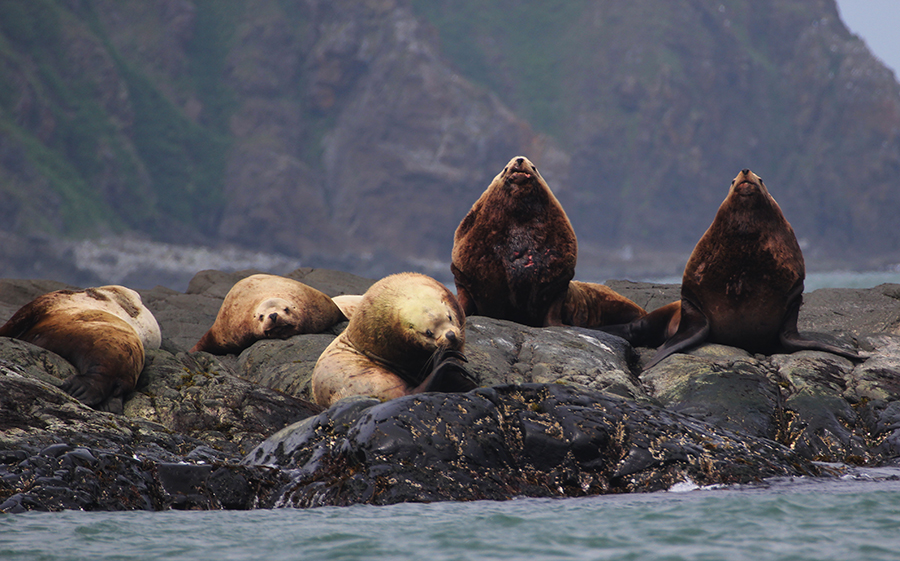 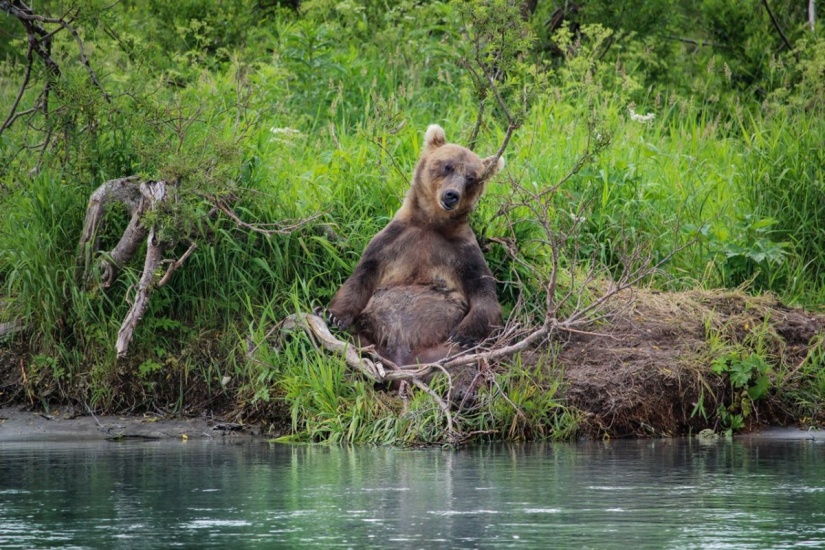 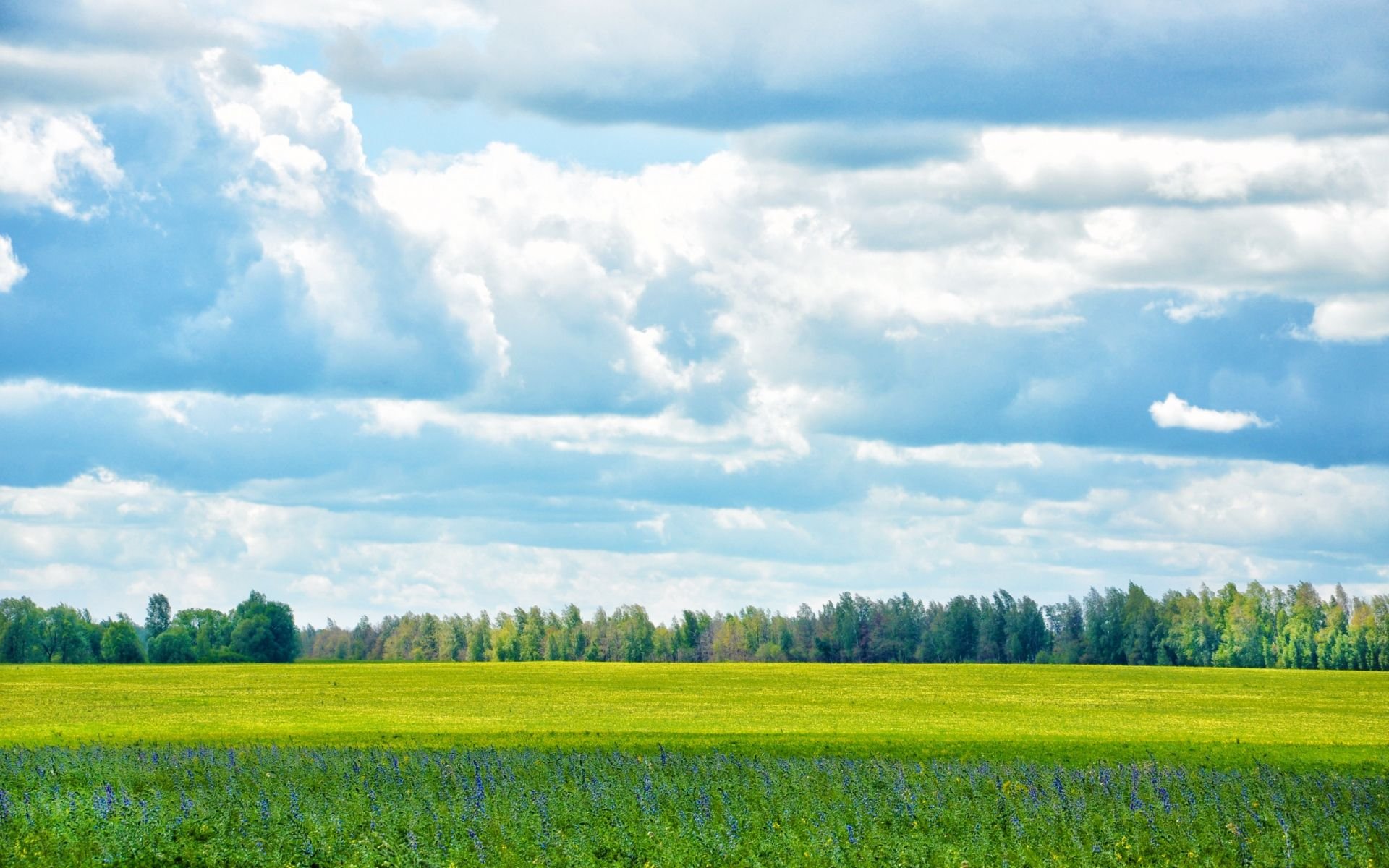 Большой Арктический заповедник
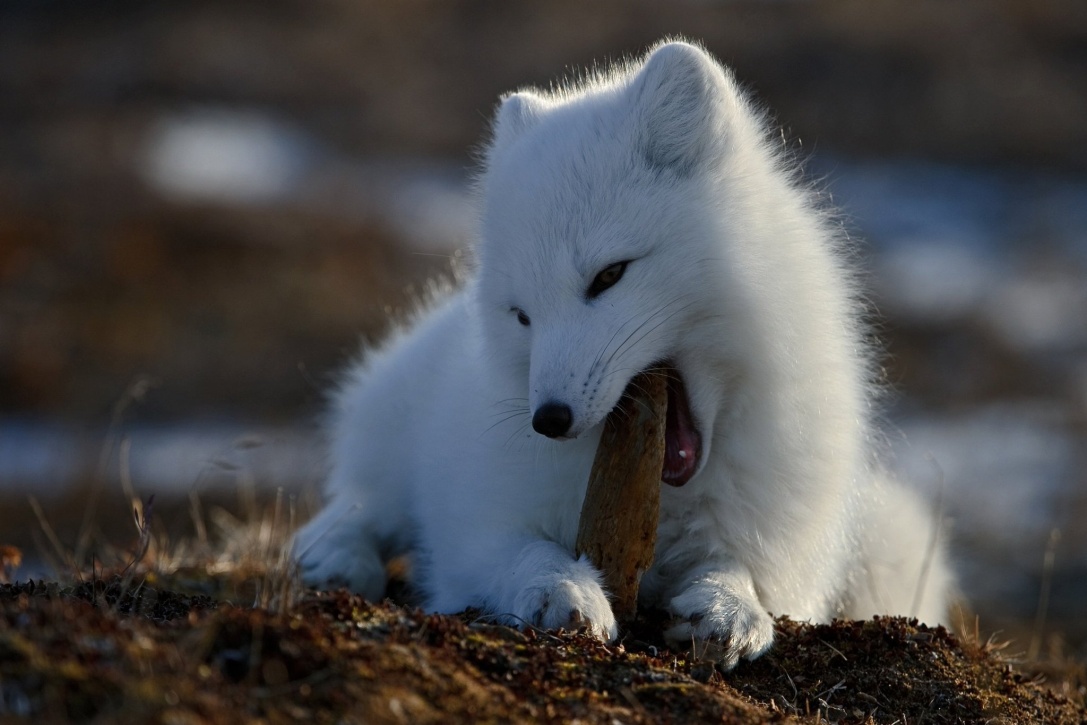 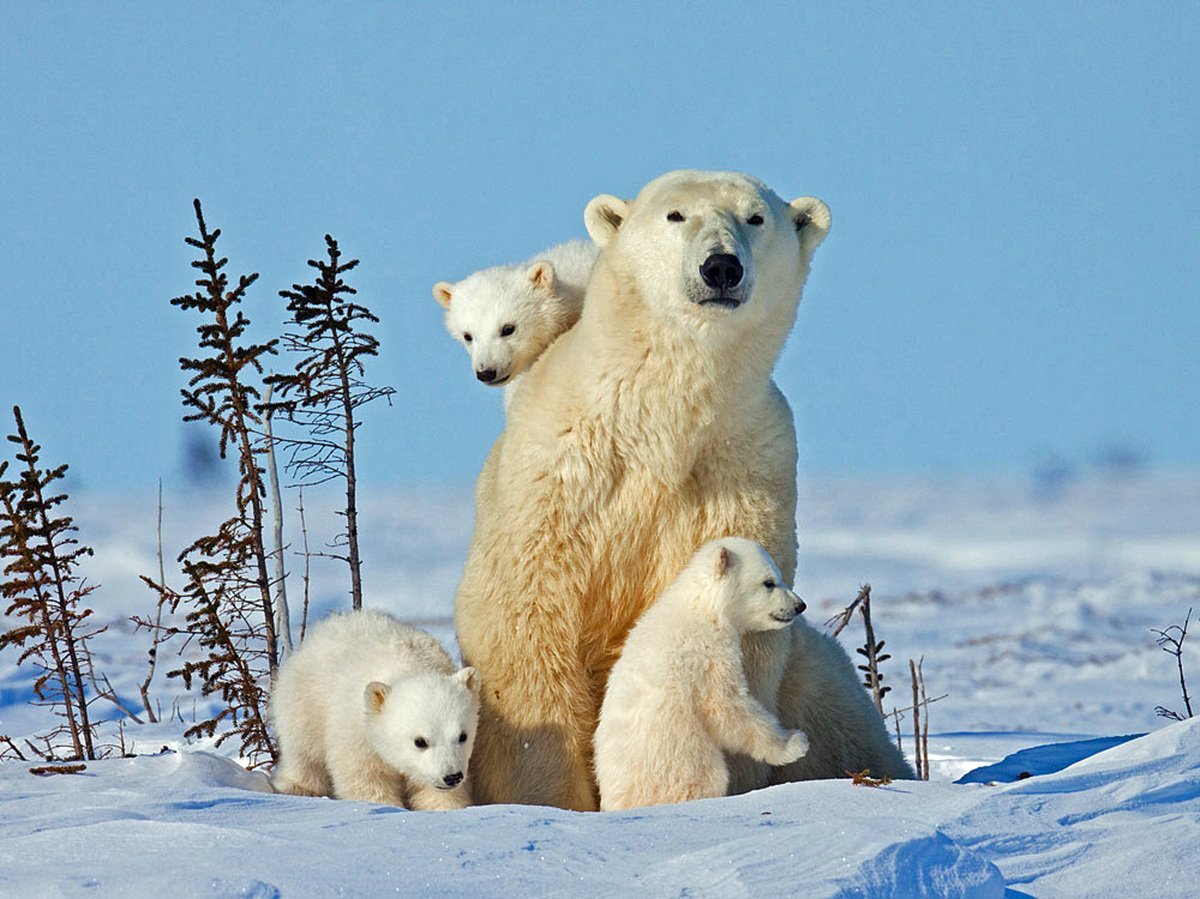 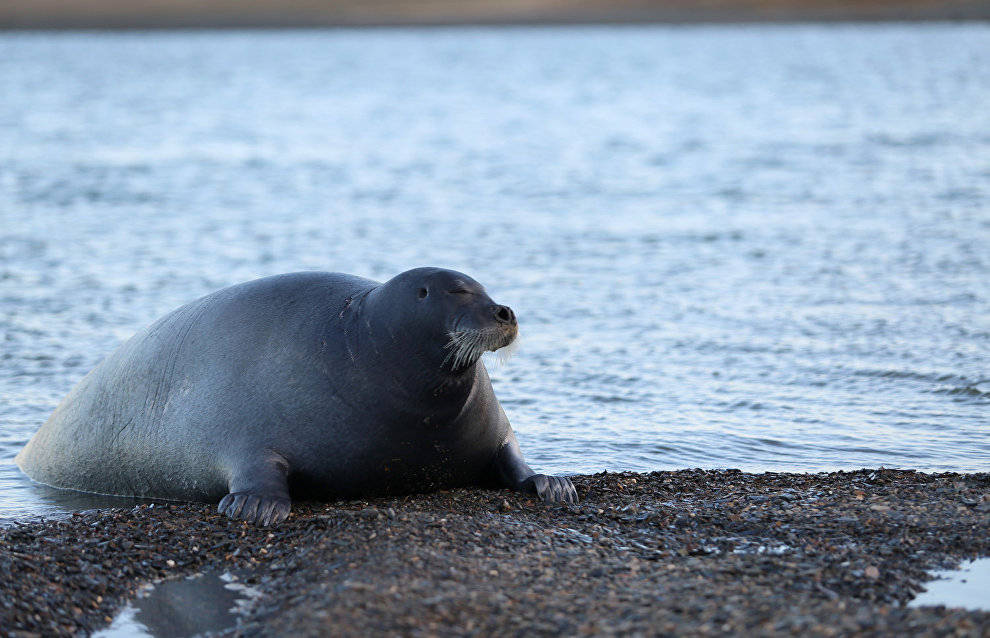 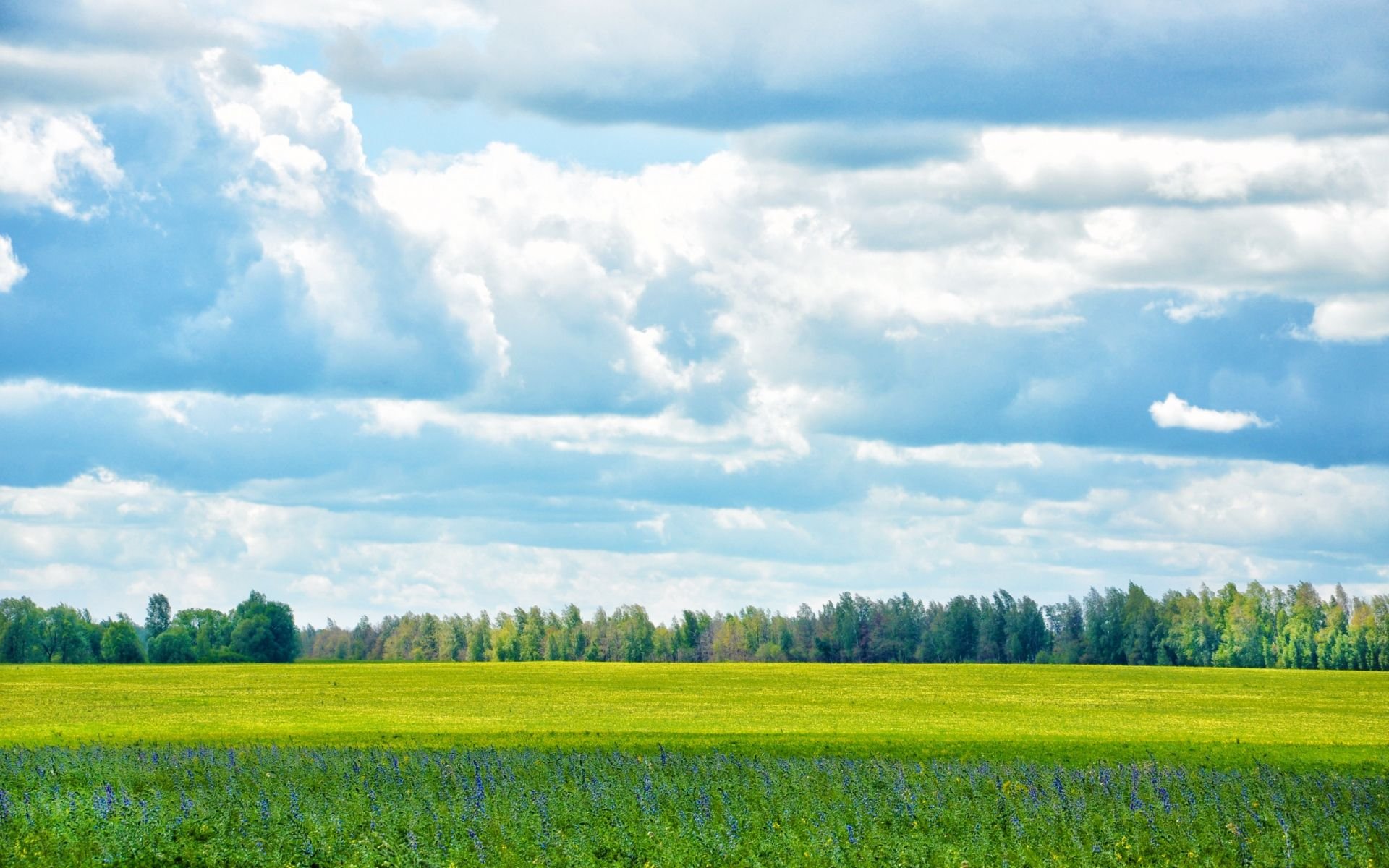 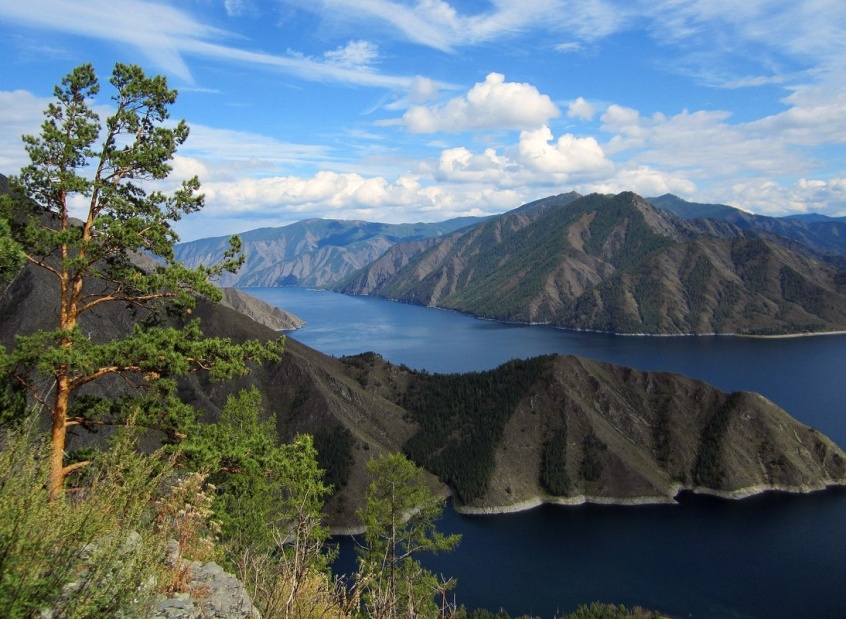 Саяно-Шушенский заповедник
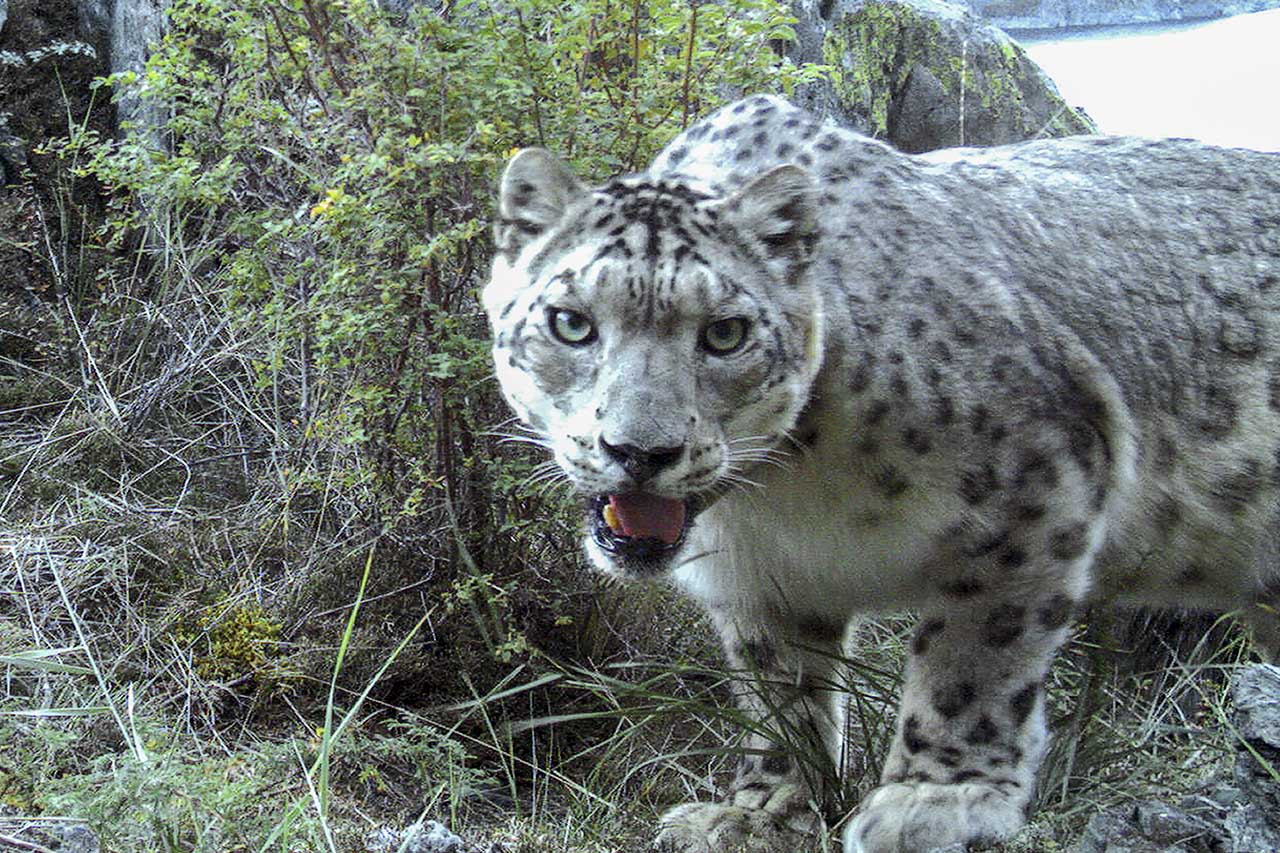 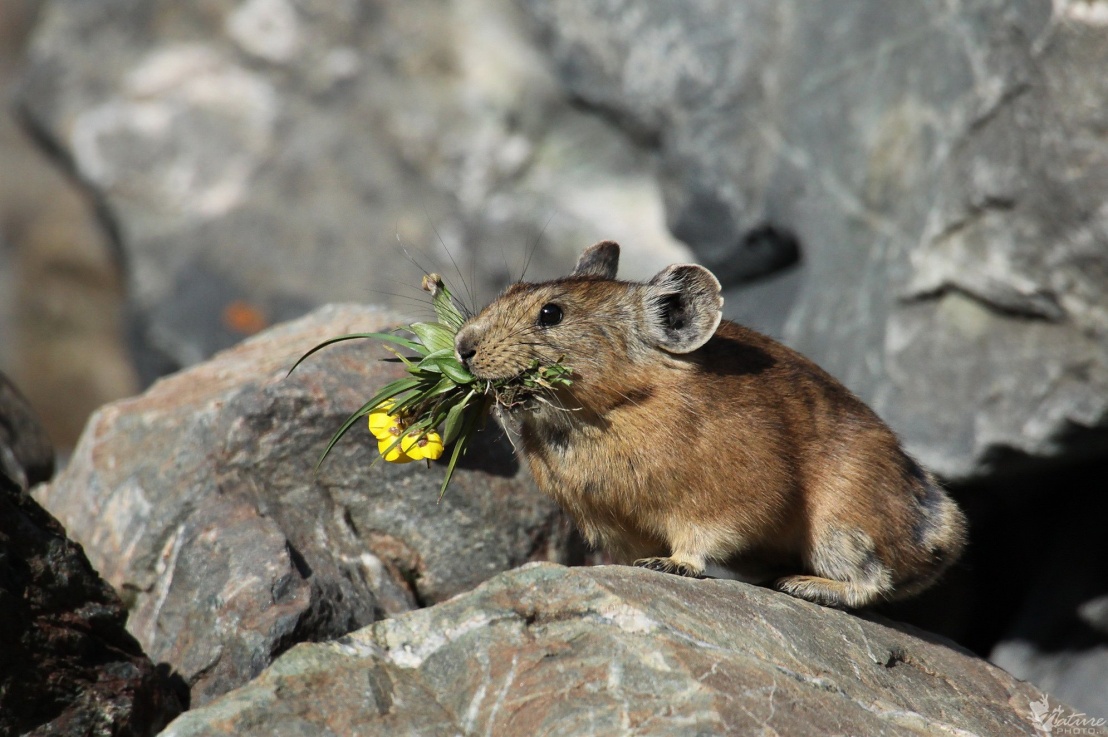 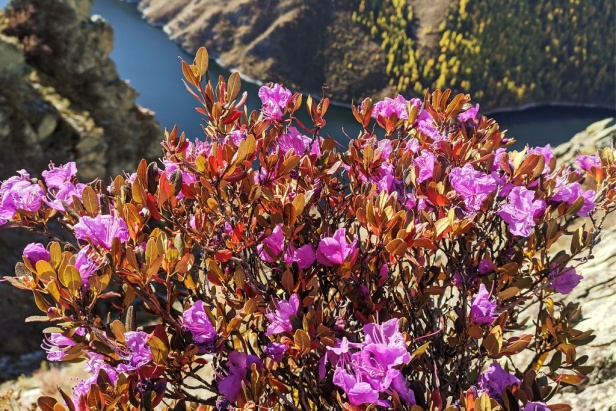 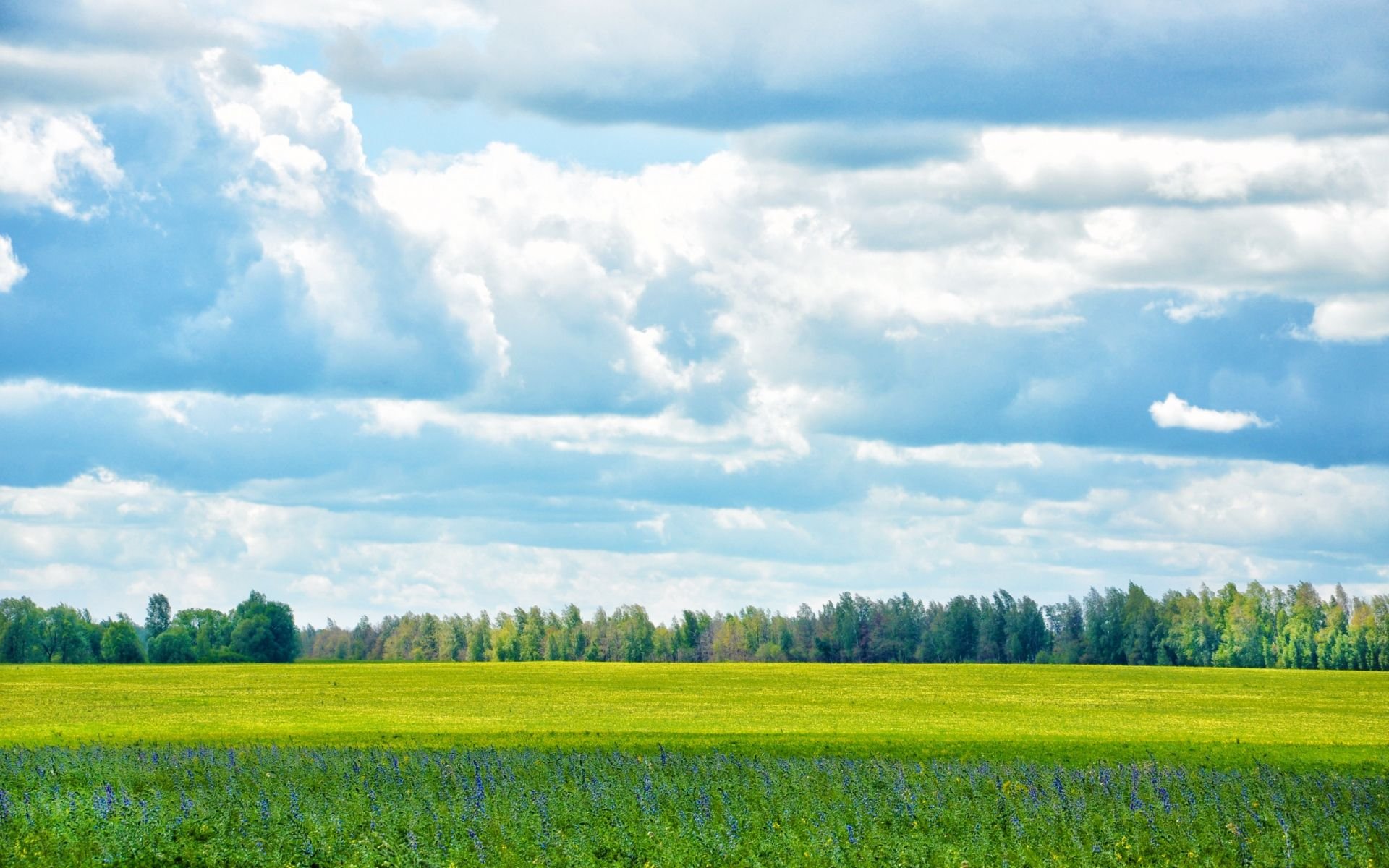 Васюганские болота
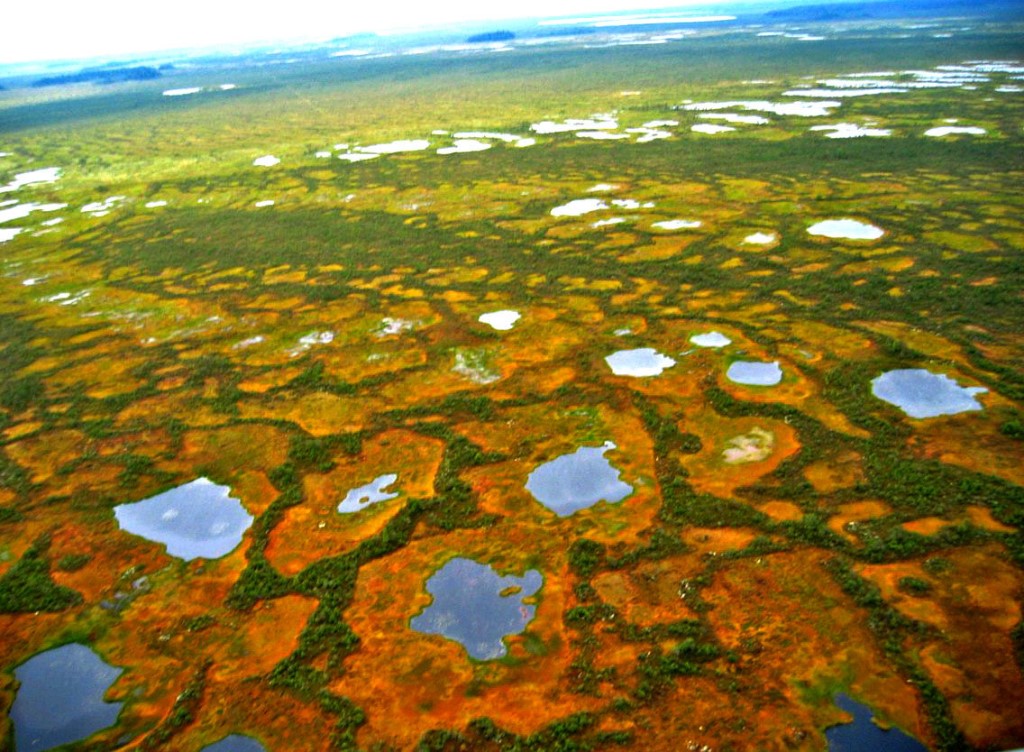 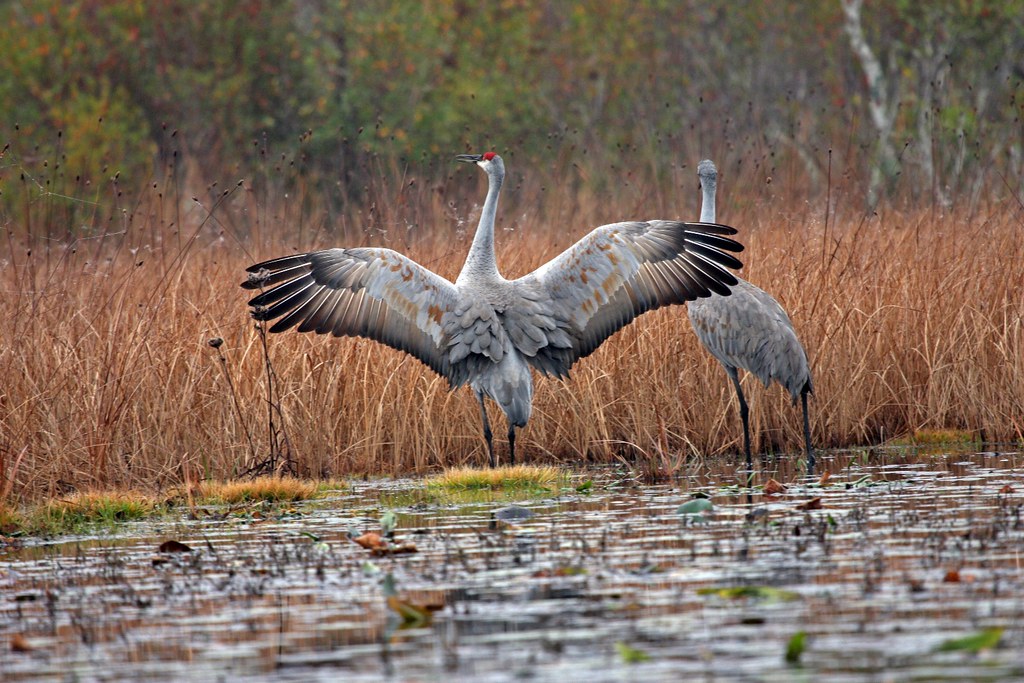 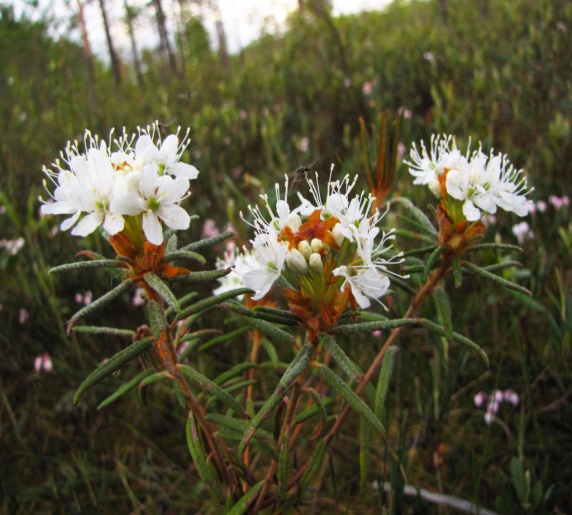 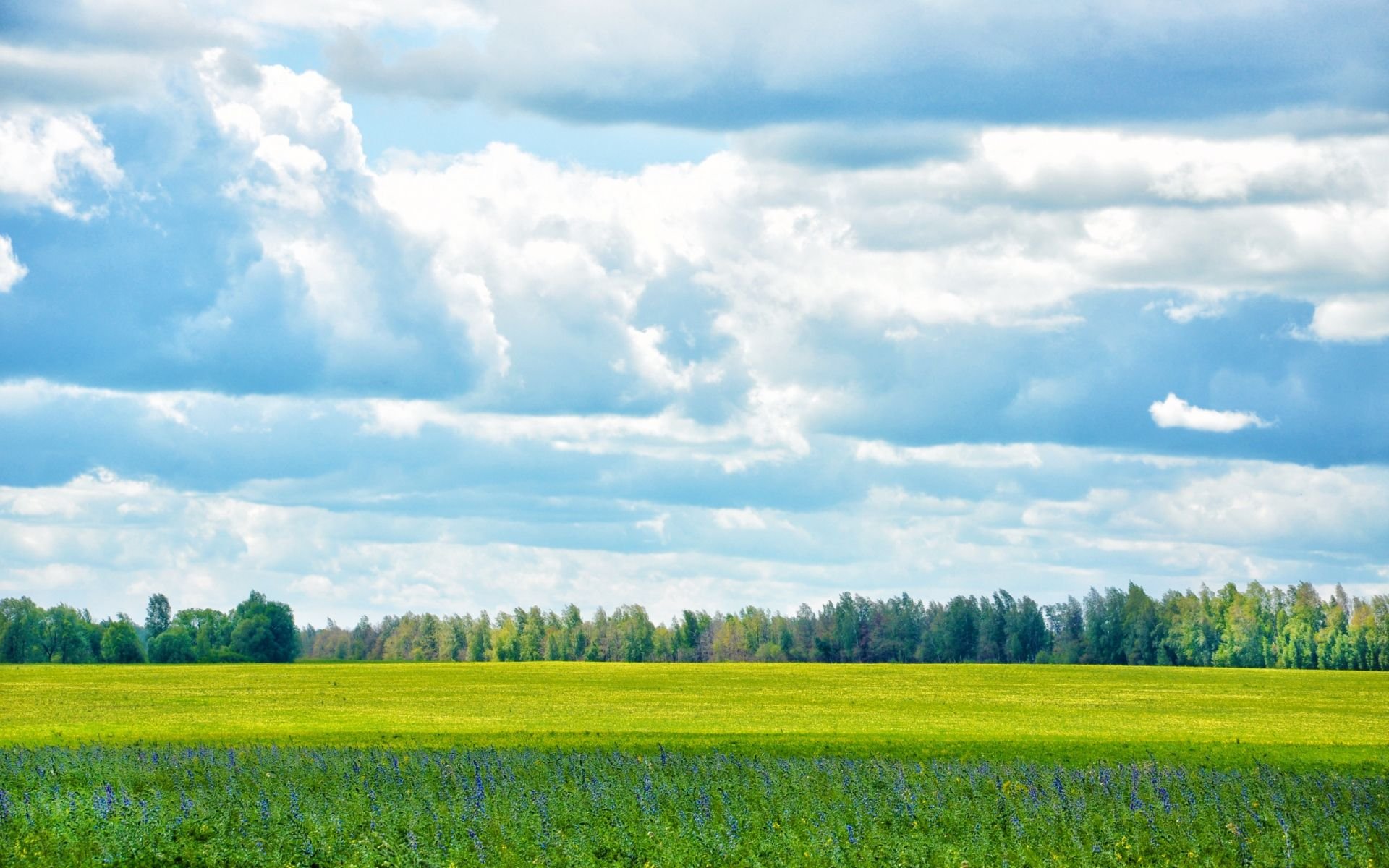 Олёкминский заповедник
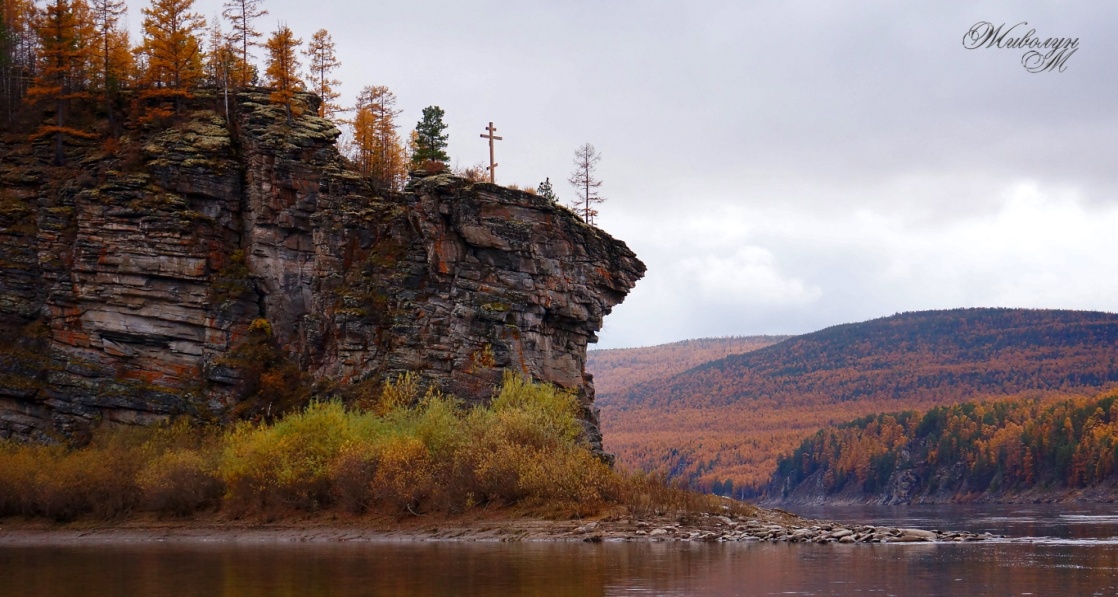 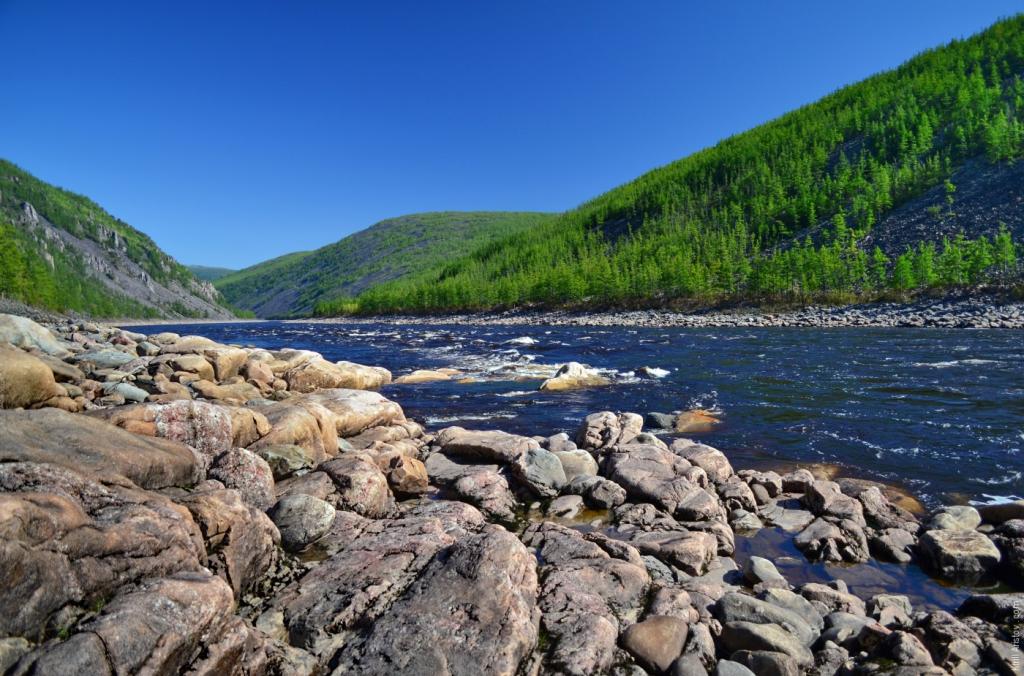 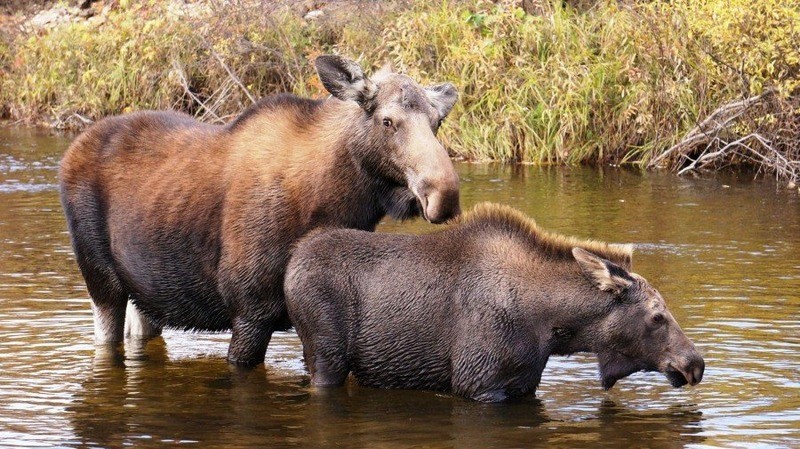 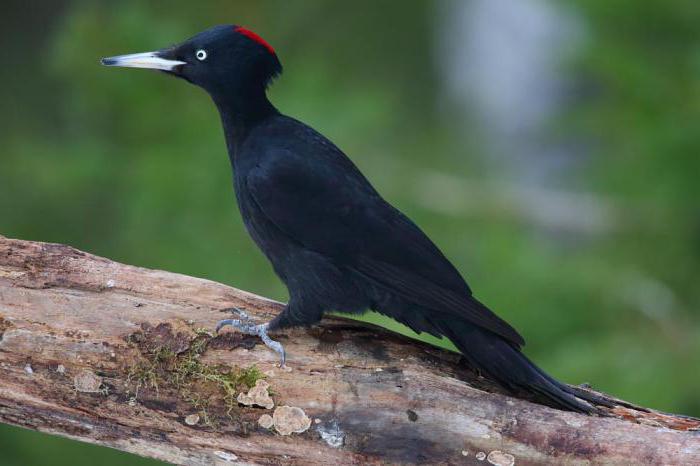 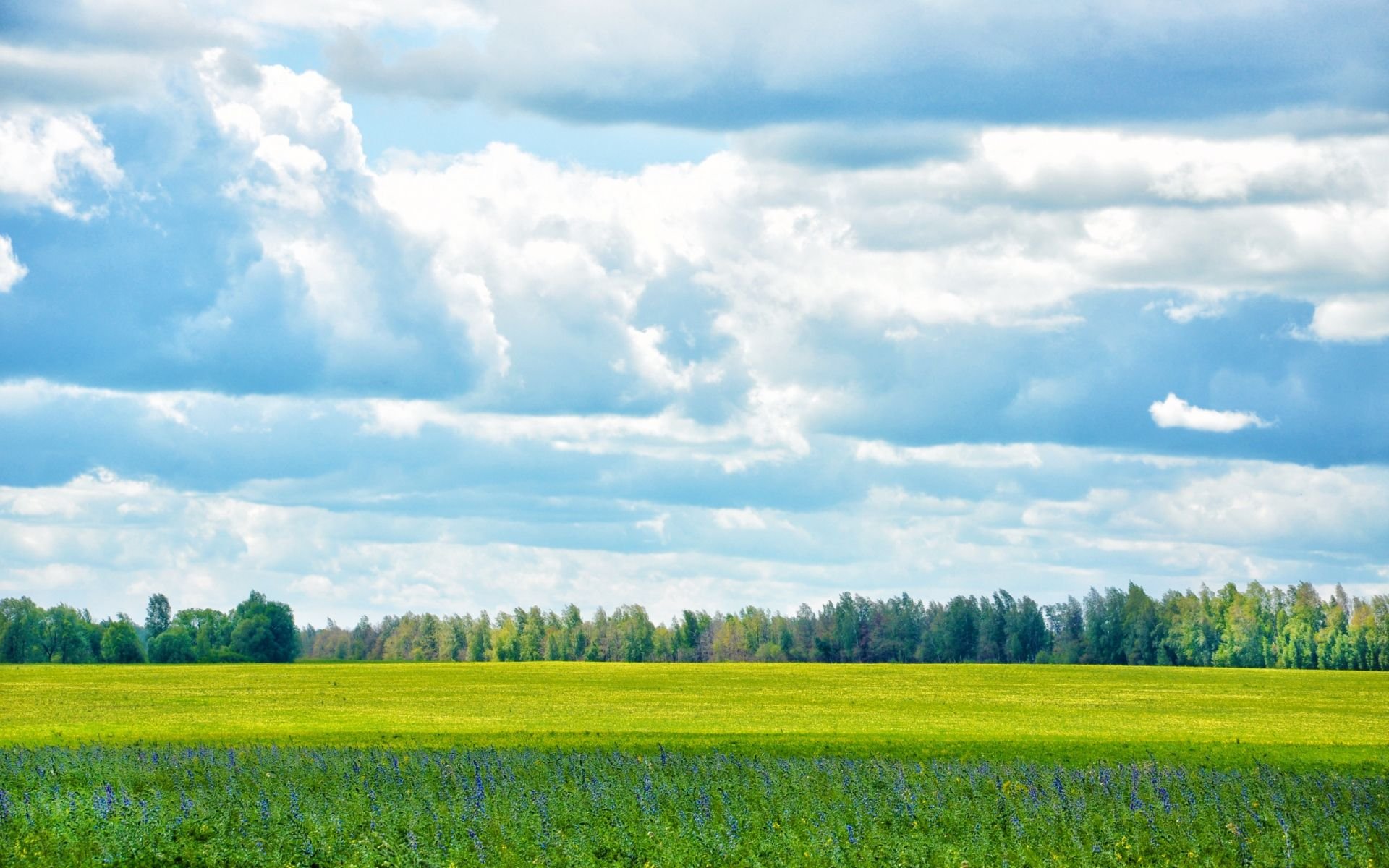 Дальневосточныйморской заповедник
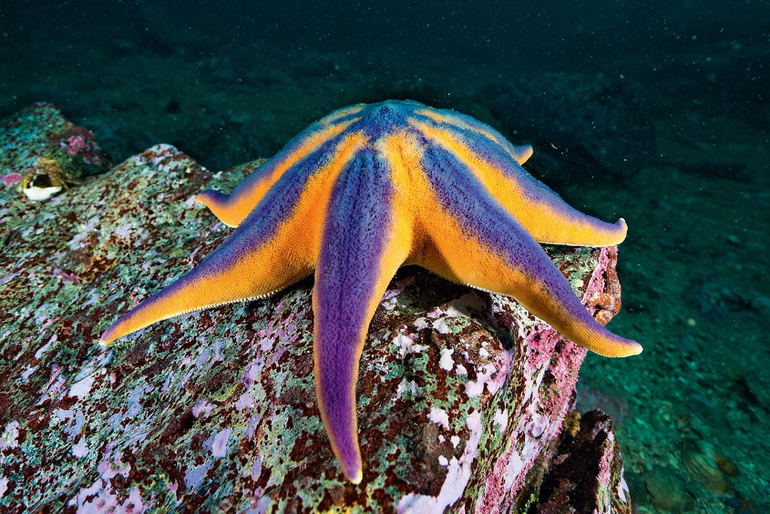 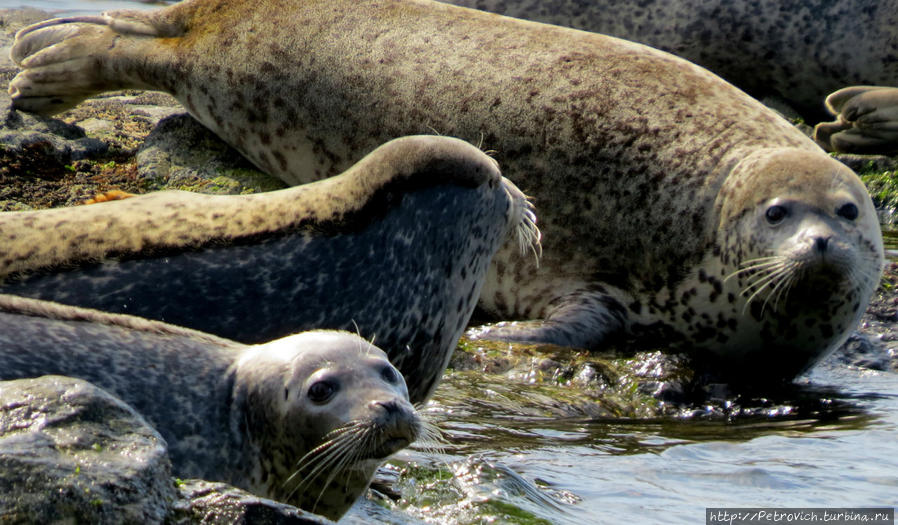 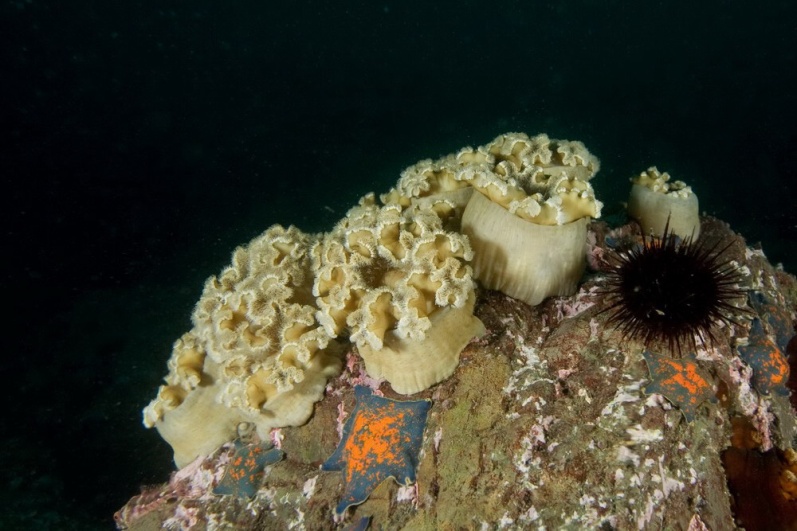 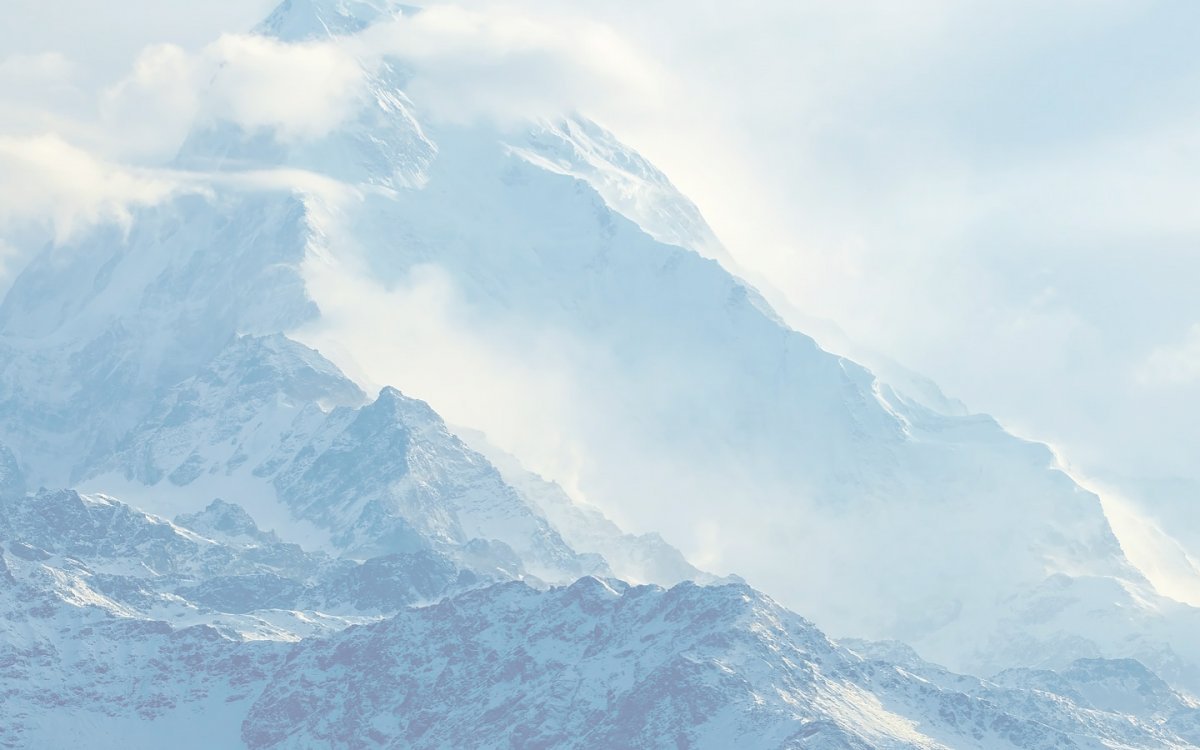 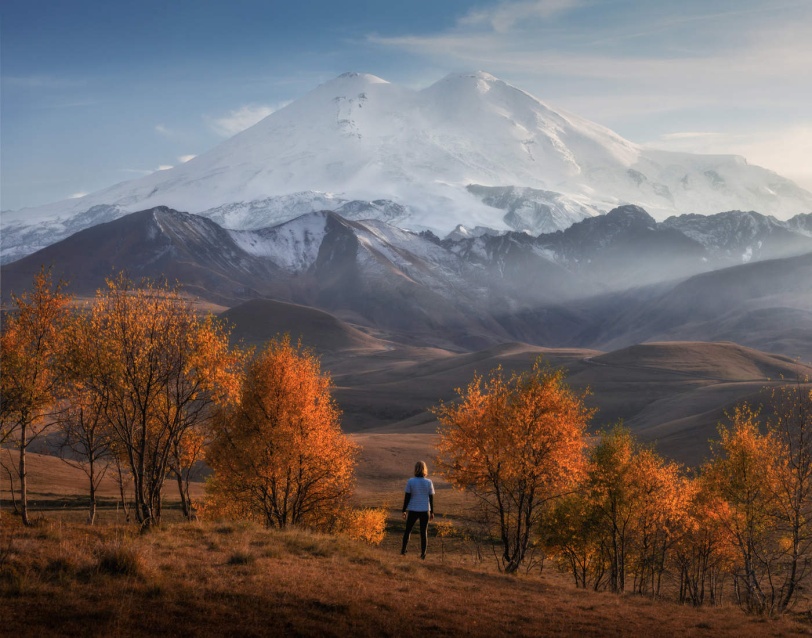 Кавказ
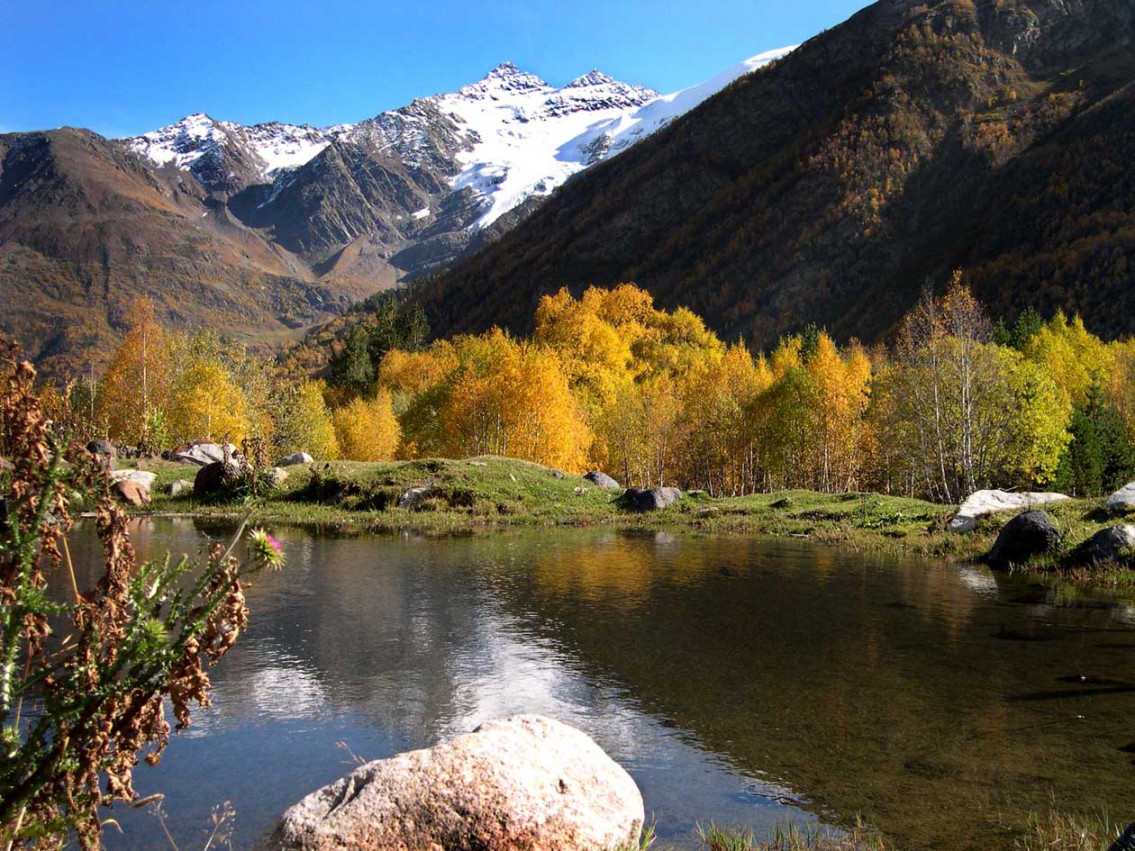 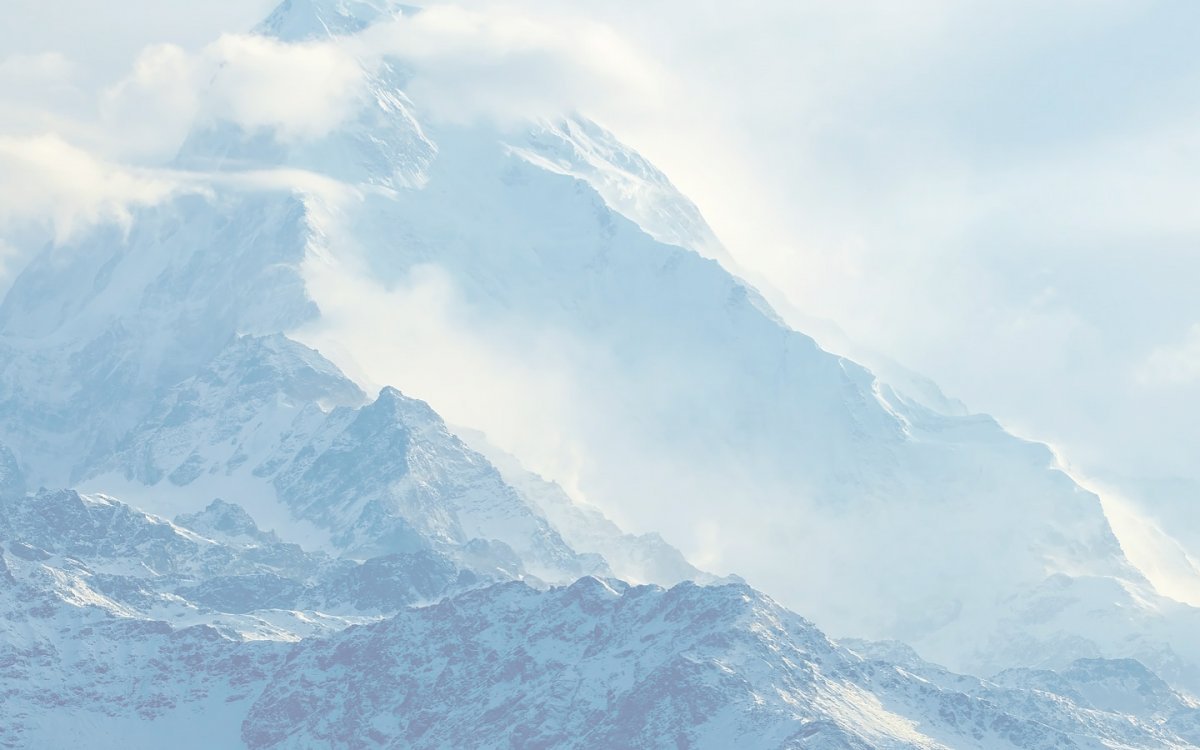 Северное Приэльбрусье - Джилы - Су
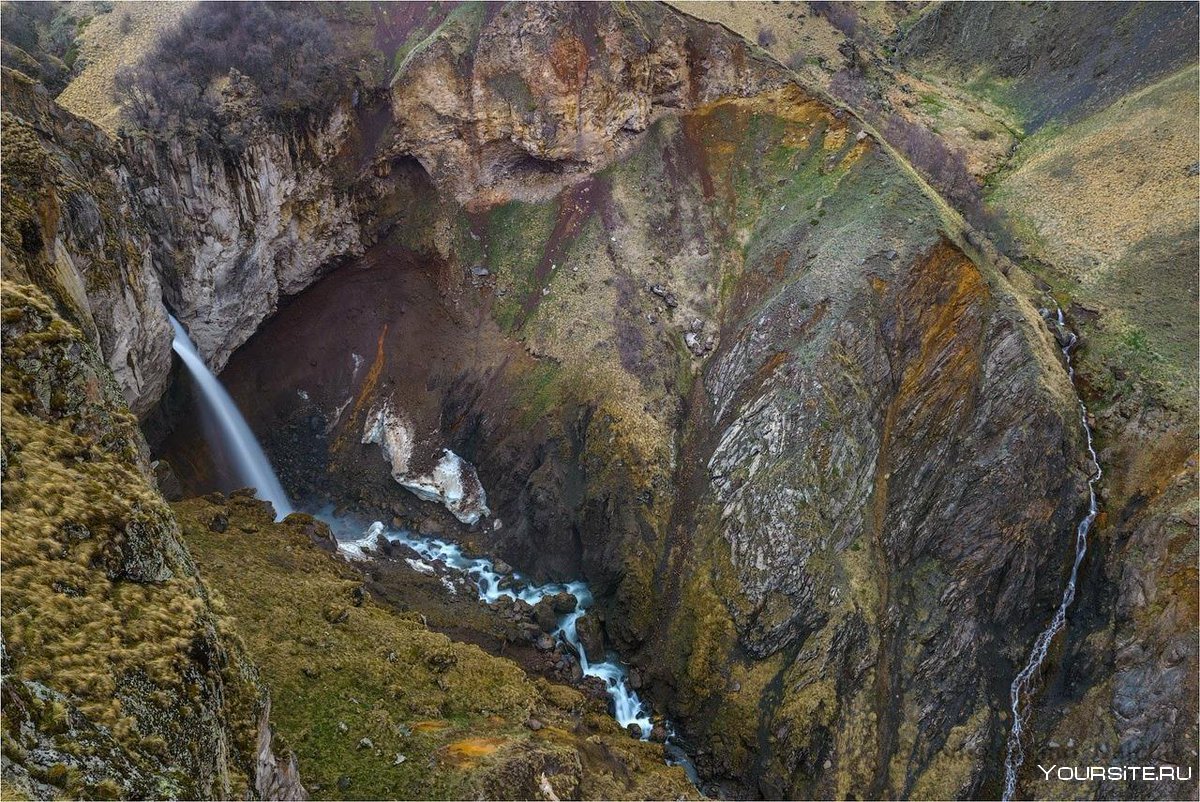 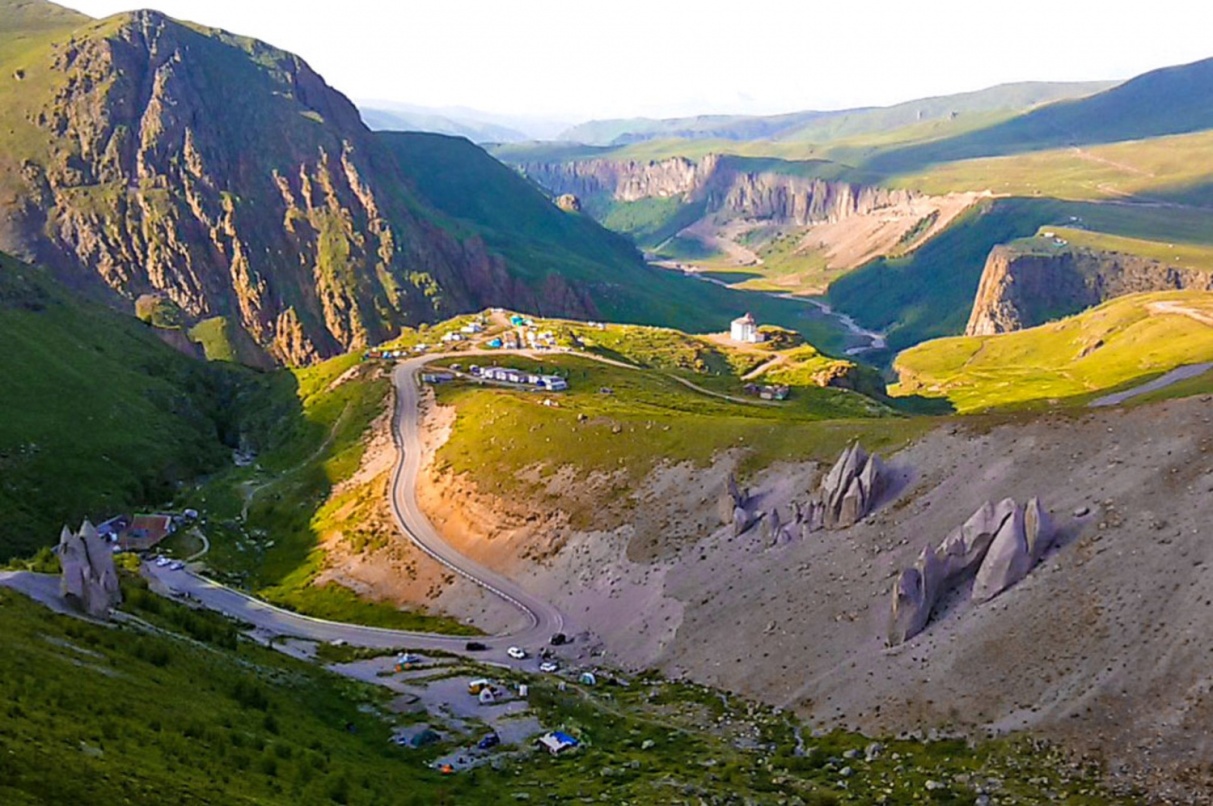 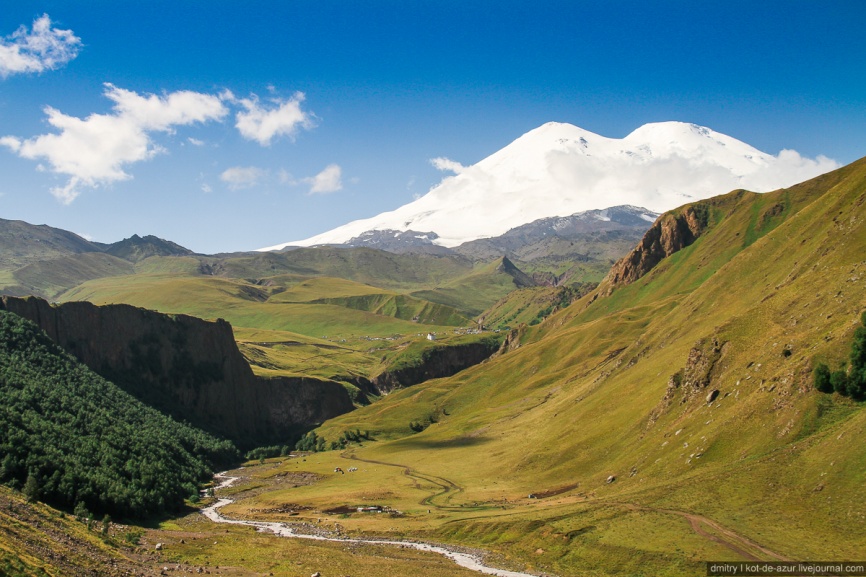 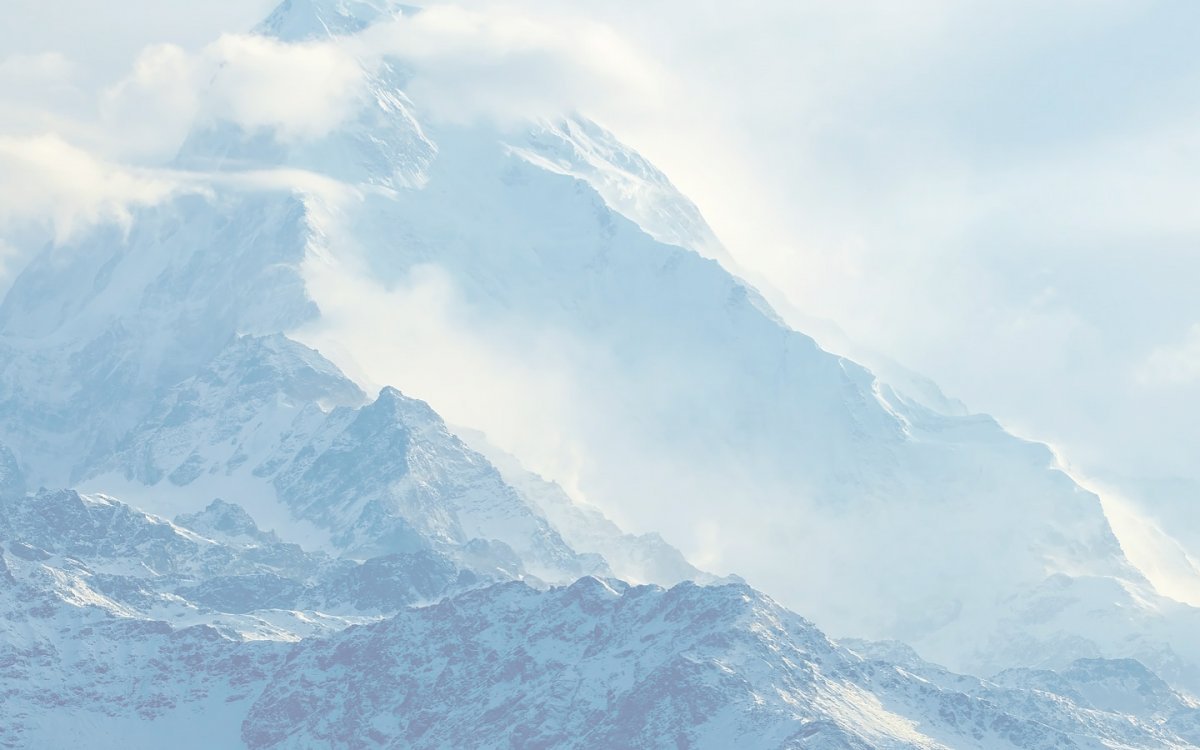 Поляна грибов
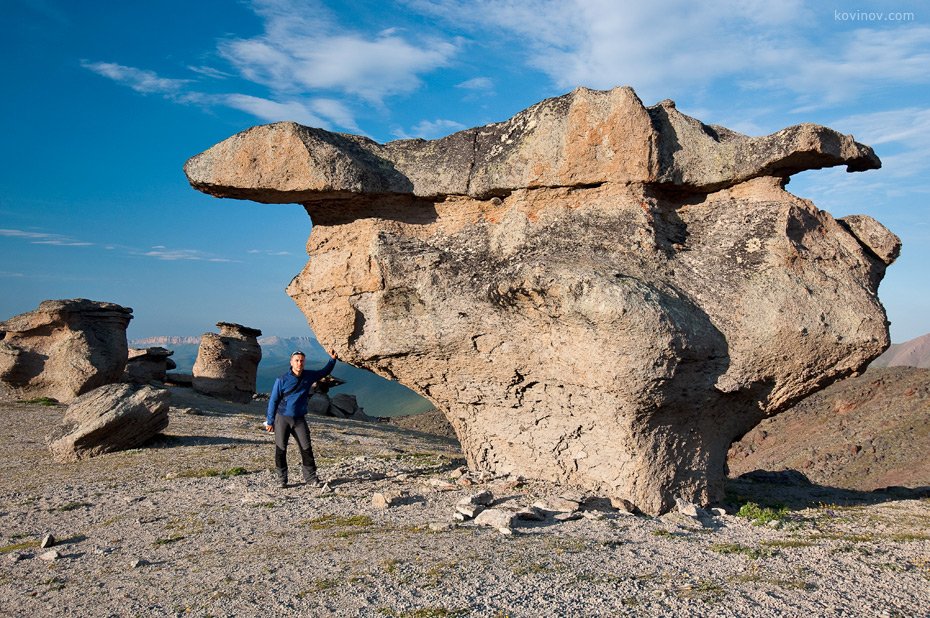 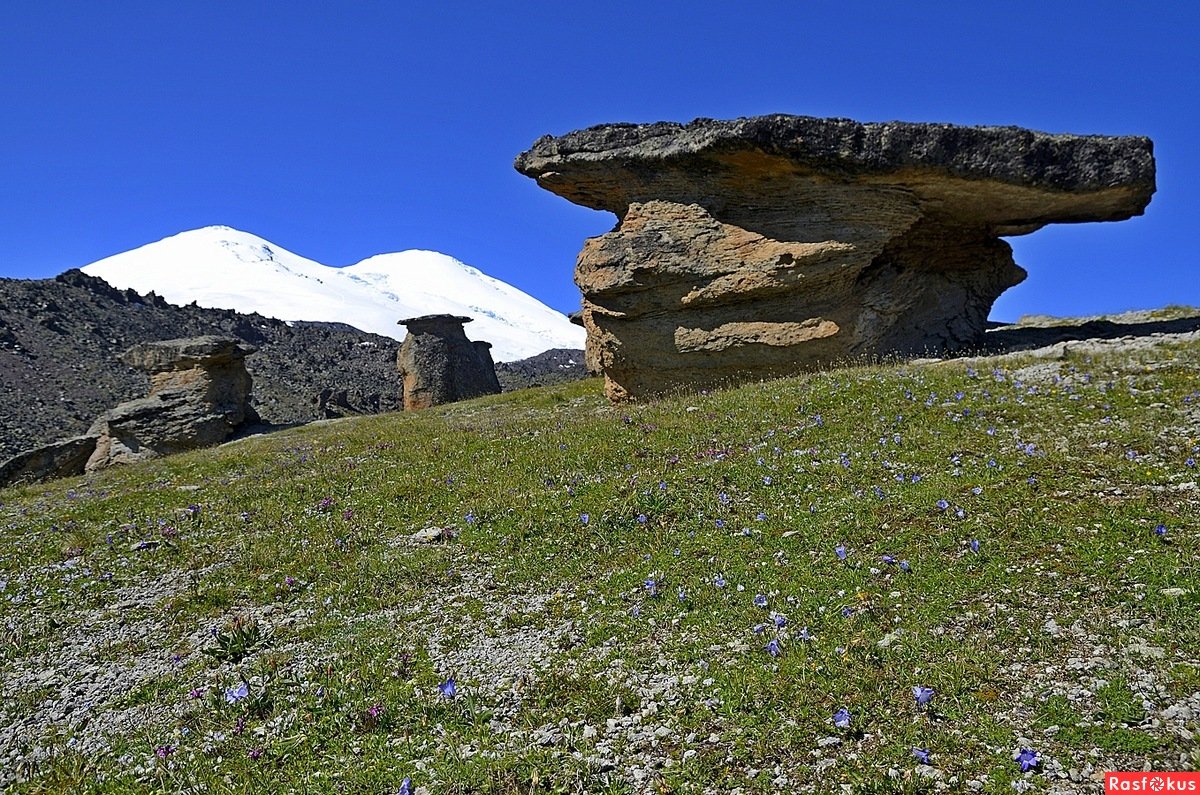 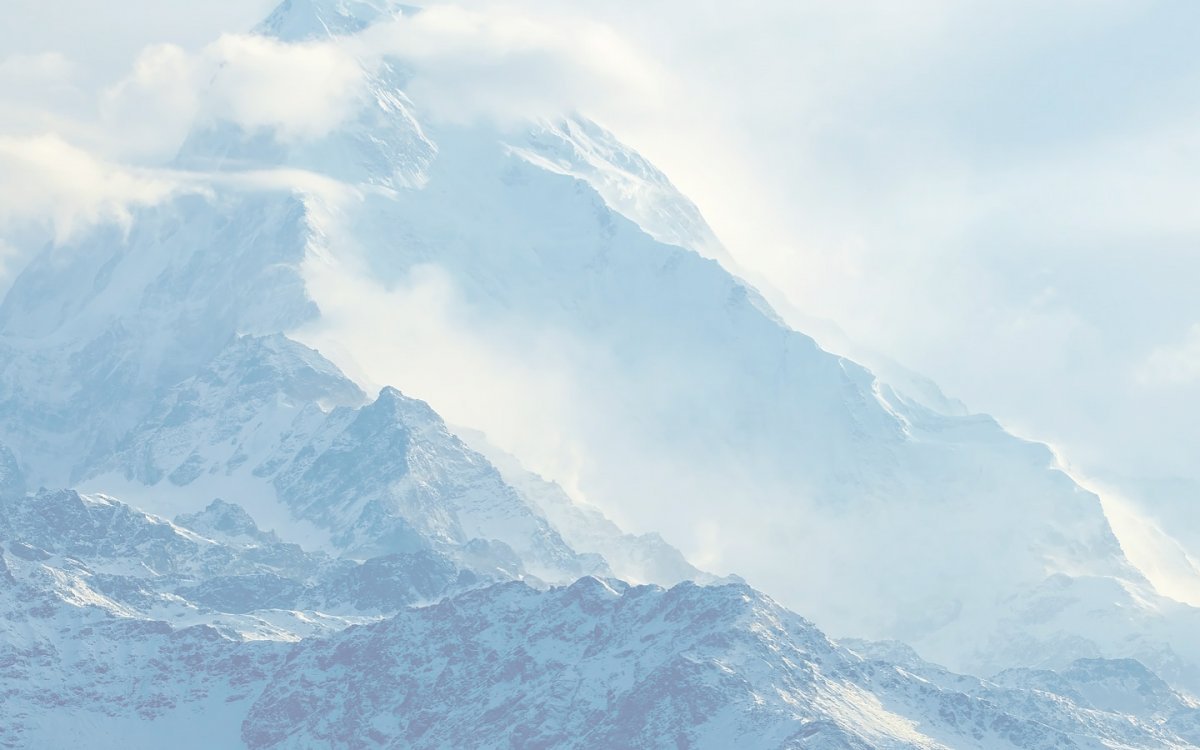 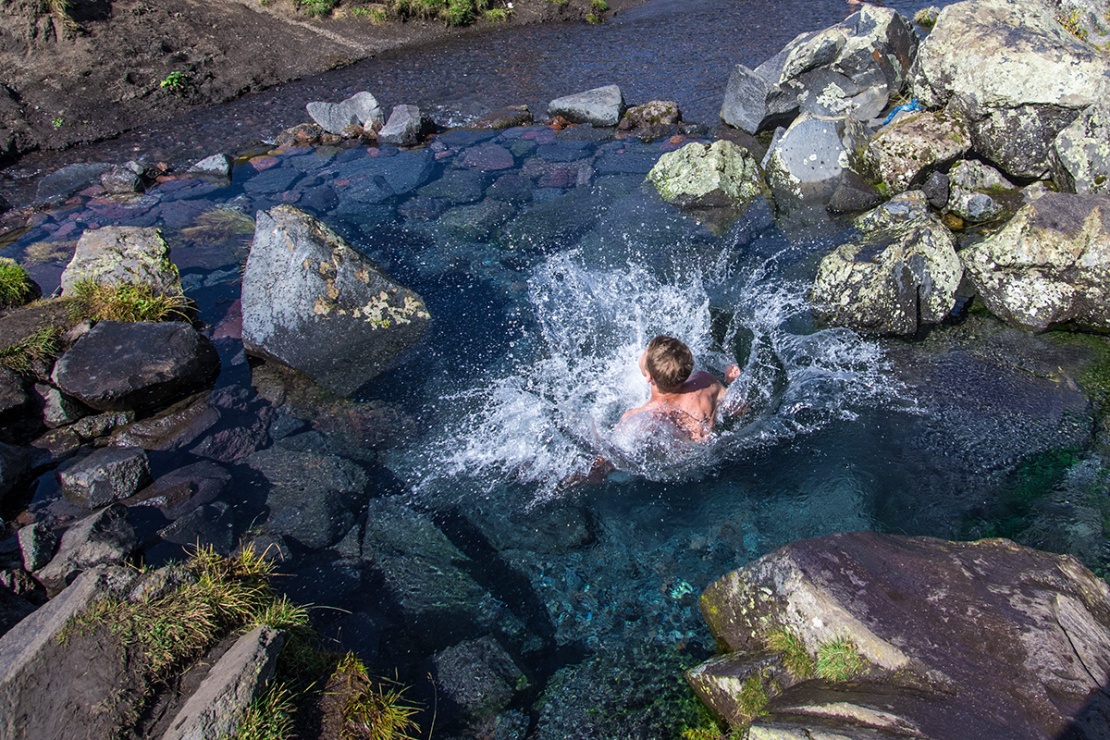 Серебряный источник
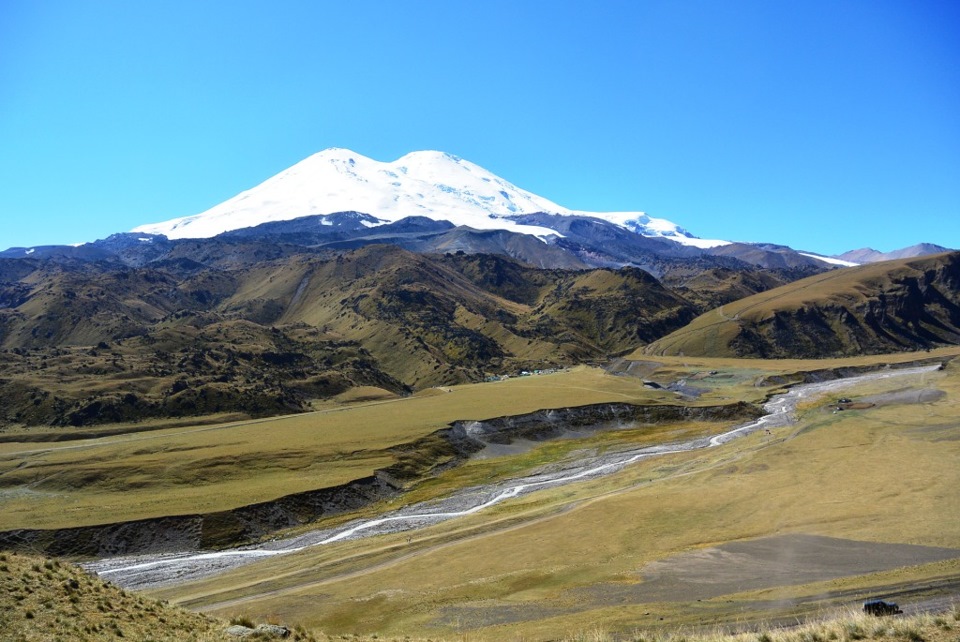 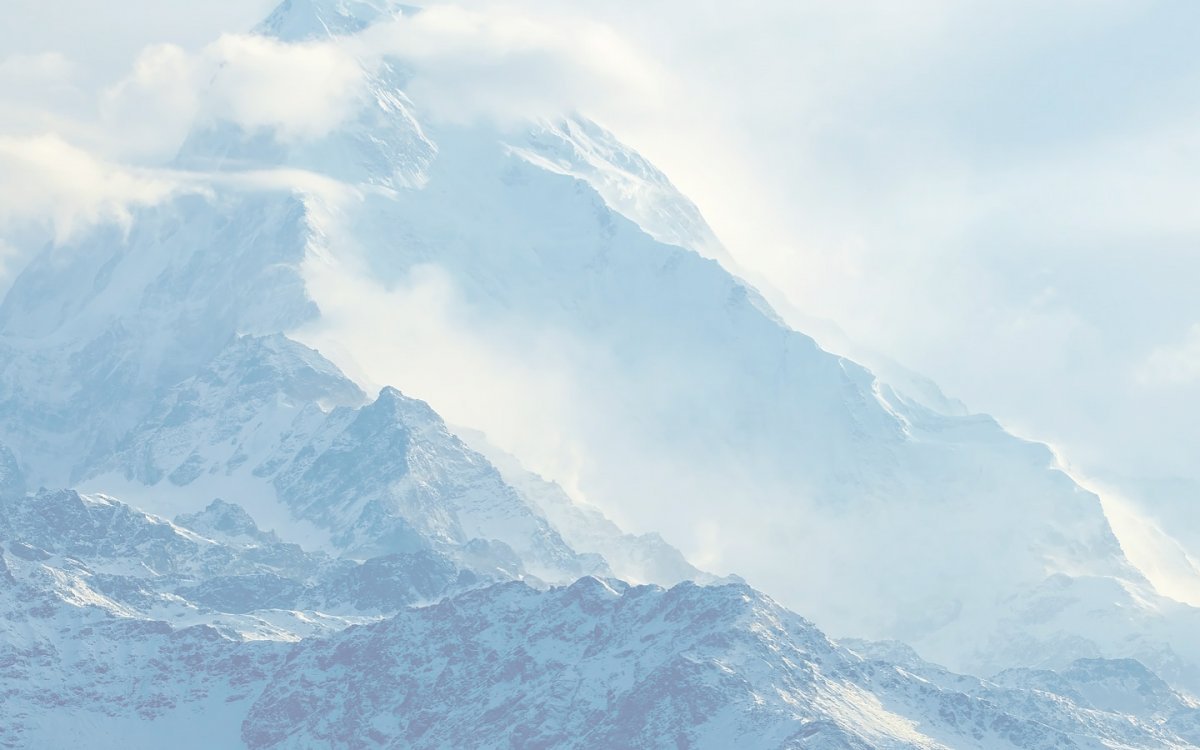 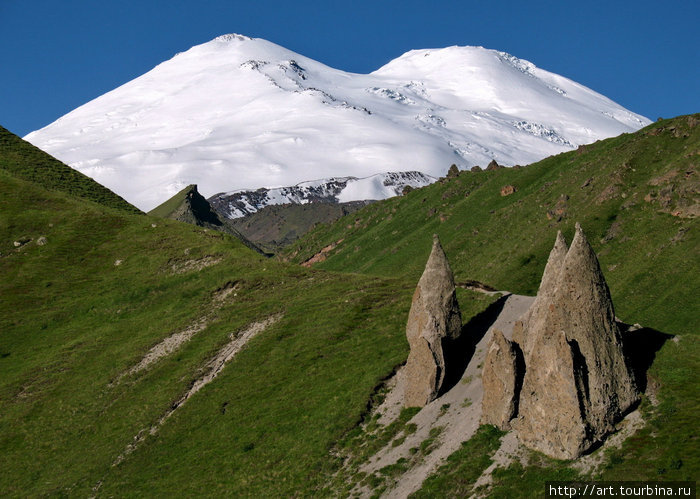 Долина Замков
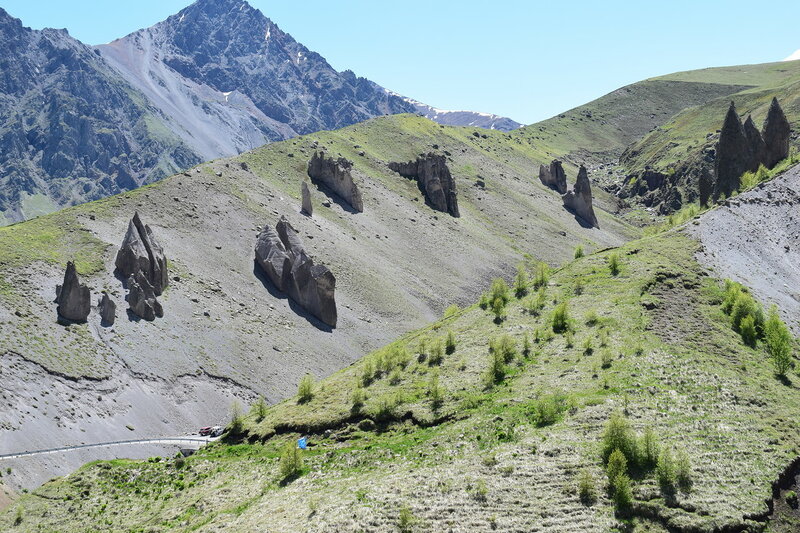 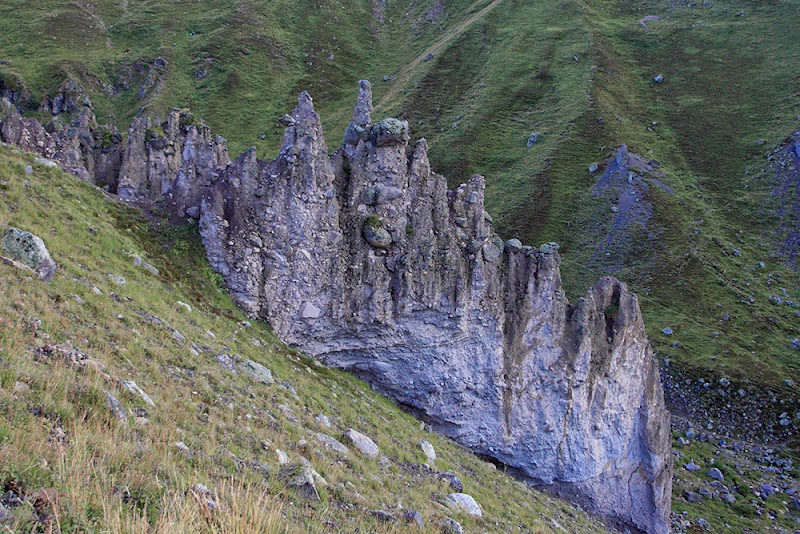 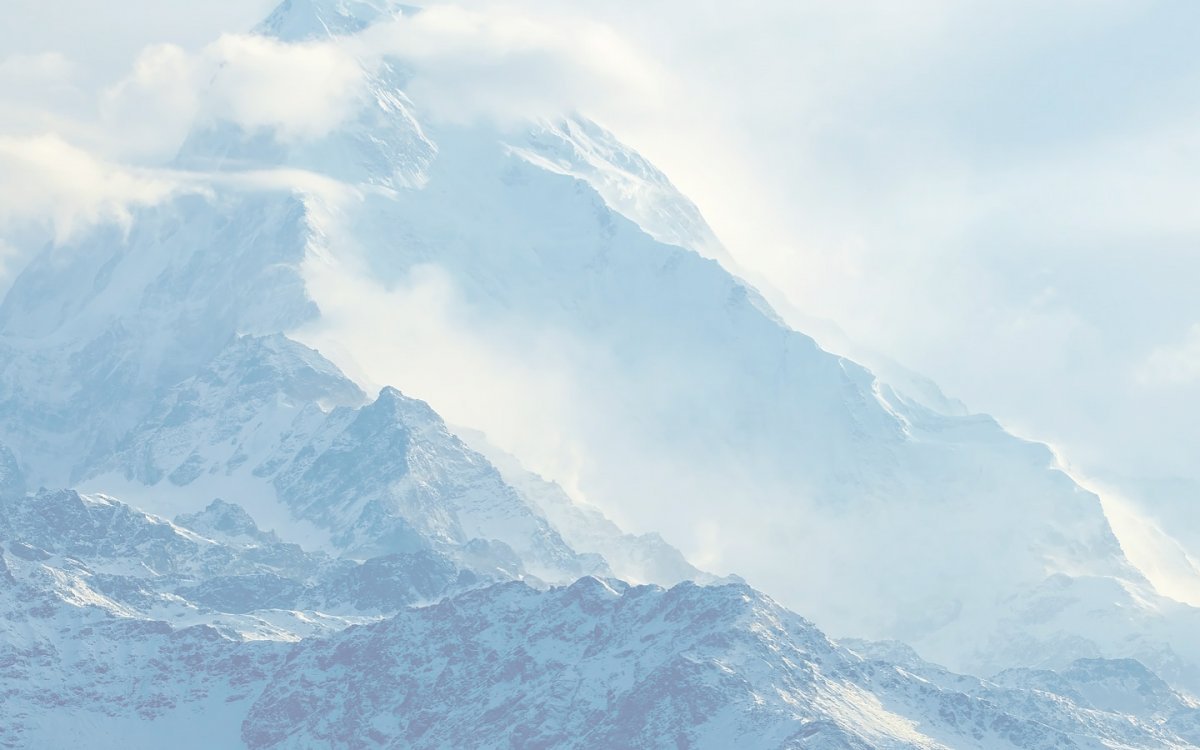 Заказник «Екатериноградский»
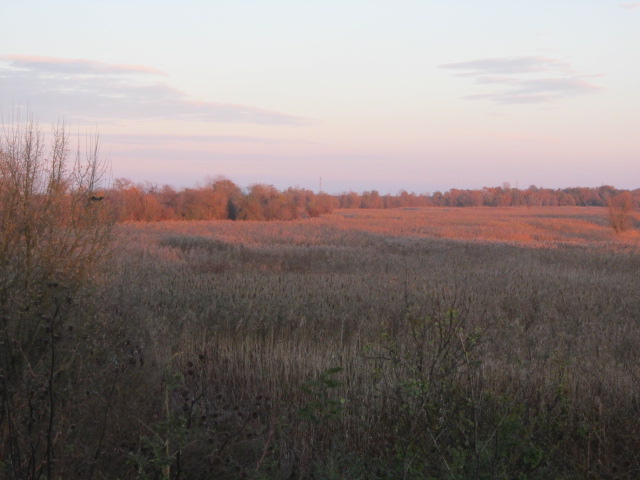 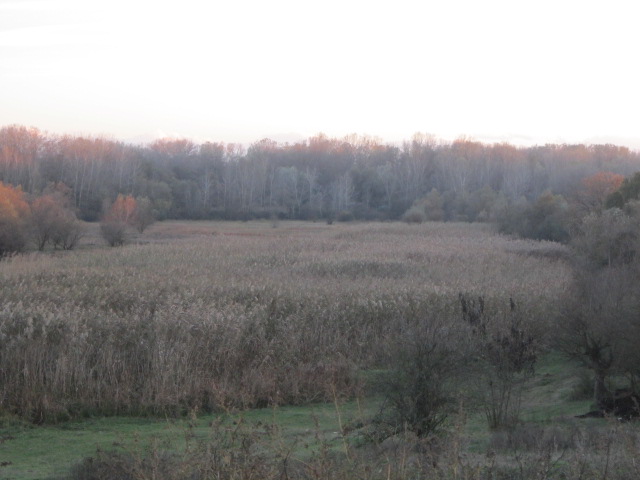 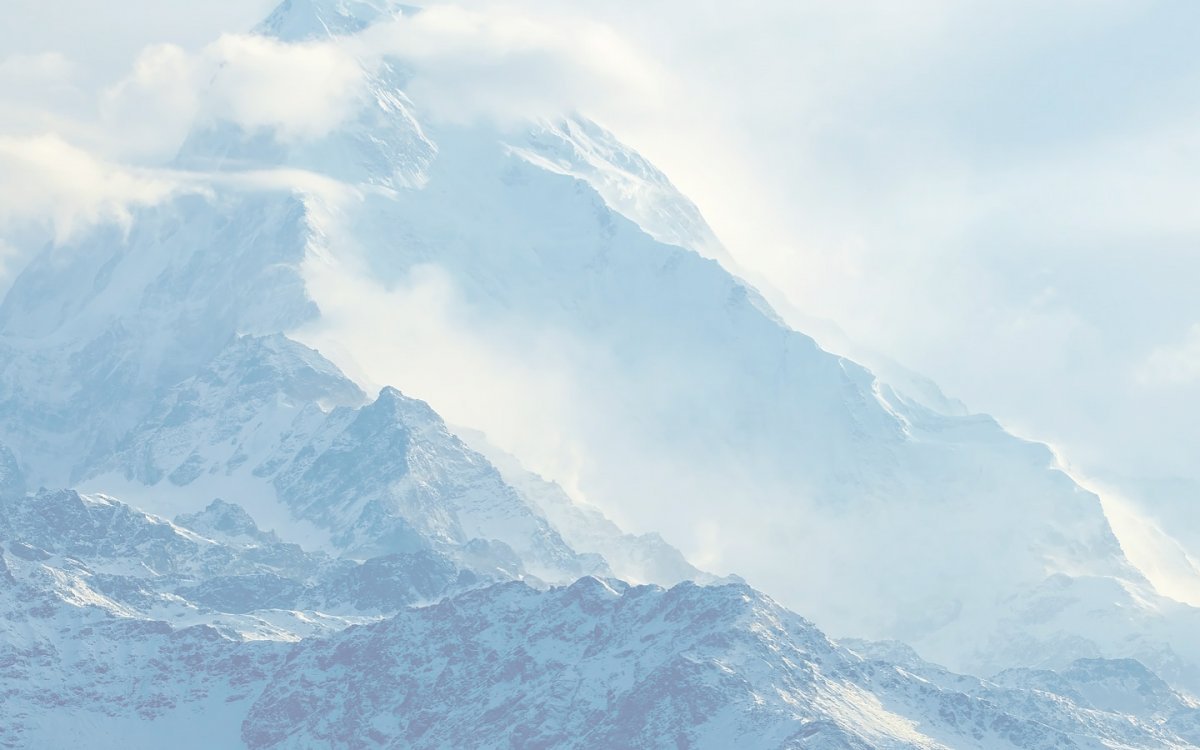 Коль суждено дышать нам воздухом одним. 
Давайте-ка мы все навек объединимся. 
Давайте наши души вместе сохраним, 
Тогда и на Земле мы сами сохранимся!